Potahové a dekorační textilie
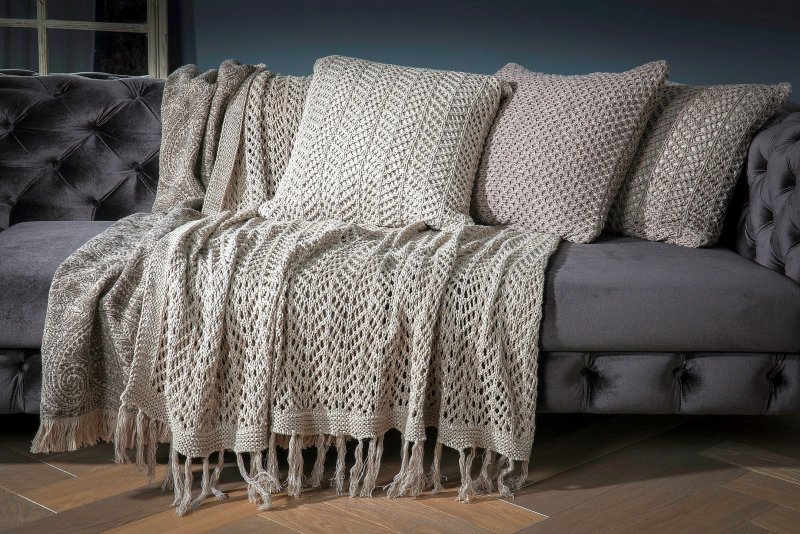 Důležité užitné vlastnosti potahových textilií
Oděruschopnost, žmolkovitost (MD)
Pevnost, pružnost
Stálosti a odolnosti na světle, v UV, v potu…
Prodyšnost
Splývavost
Důležité užitné vlastnosti potahových textilií 2
Způsob údržby
Způsob použití
Estetika – barevnost, vzor
Historický potahový gobelín
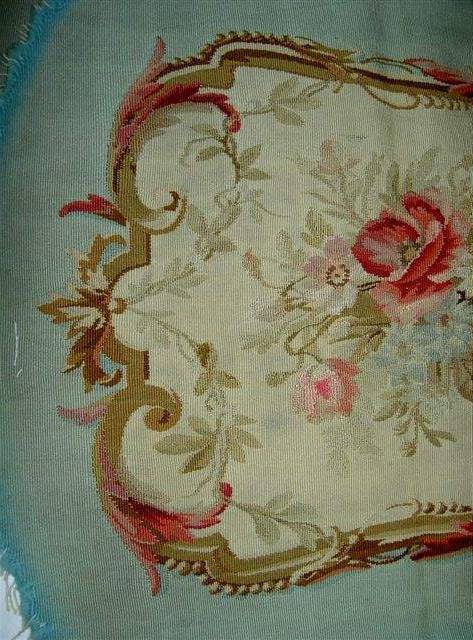 Potahové materiály podle technologie výroby
Potahové materiály
tkaniny
pleteniny
Netkané textilie
usně
proplety
kožešiny
pletotkaniny
koženky
Definice ČSN EN 14465
Hladká potahová tkanina – tkanina, kde jsou dvě soustavy nití provázány v kolmém směru 
Žinylková tkanina – tkanina obsahující v osnově nebo útku (nebo v obou soustavách) žinylkové nitě
Pletenina – potahová textilie vyrobená vzájemným proplétáním oček
Definice ČSN EN 14465
Vlasová textilie 	- s řezaným vlasem
				- s neřezaným vlasem textilie (tkanina nebo pletenina), která má třetí systém nití vytvářející řezaný vlas nebo smyčky
Vločkováná textilie – potahová textilie, kde je vlas (vločka) upevněn na textilním podkladu
Definice ČSN EN 14465
Netkaná potahová textilie – potahová textilie vyrobena netkanou technologií s jemným vlasem, většinou z mikro vlákenného polyesteru
Počesaná potahová textilie – potahová textilie s vyčesaným vlasem (např. kartáčování)
Hladké potahové textilie
Většinou v klasických tkaných vazbách bez plastického vzoru
Hladké pleteniny (většinou osnovní)
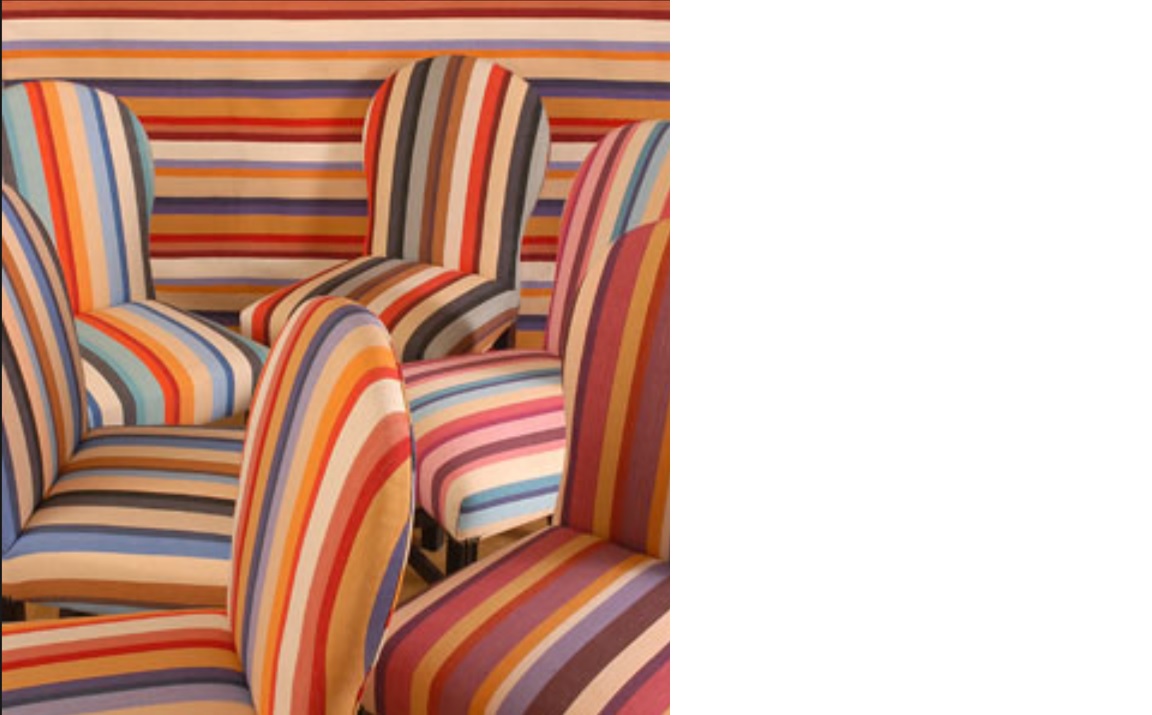 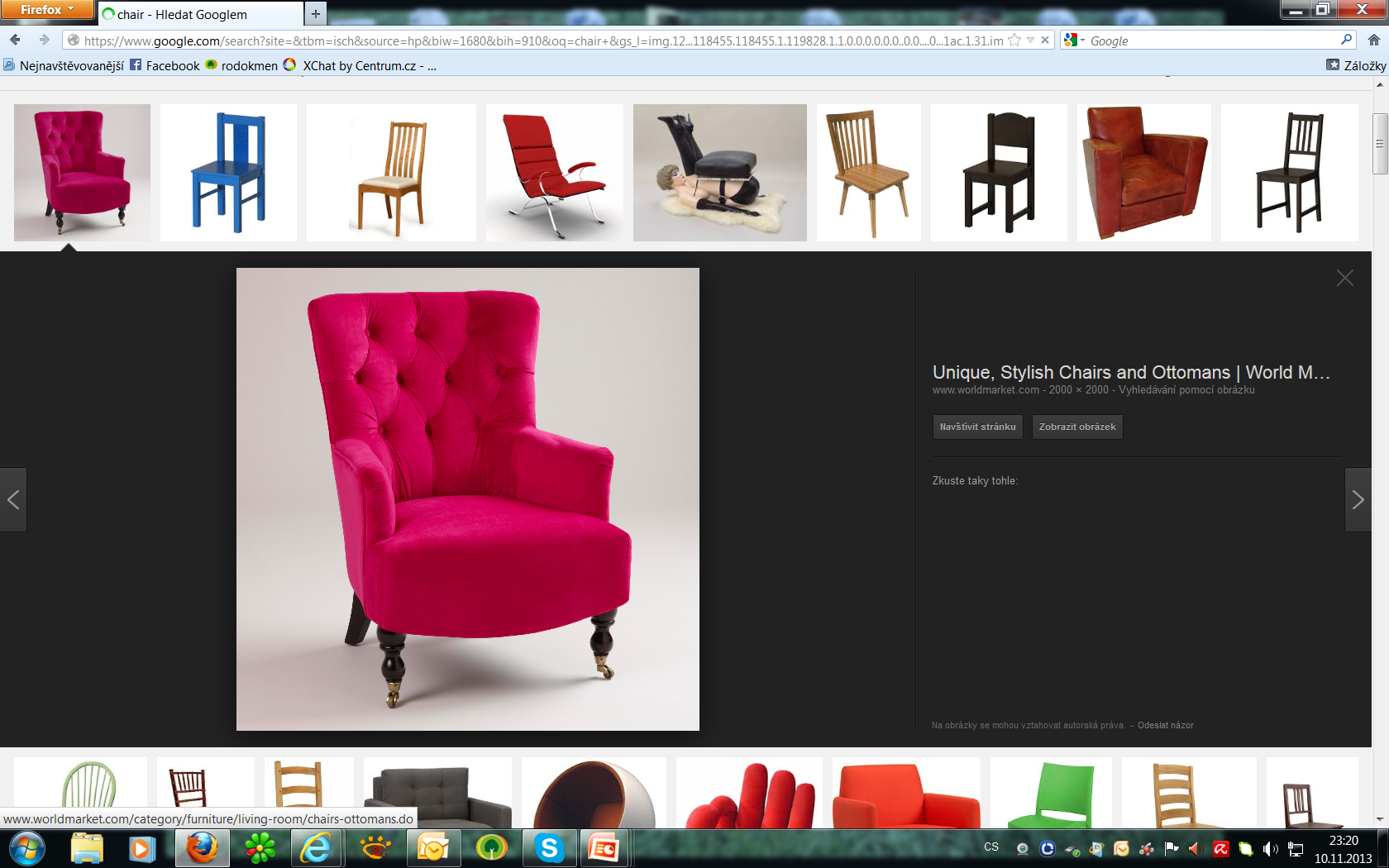 ZŠ Ohradní – křeslo OK
Nebezpečné pruhování
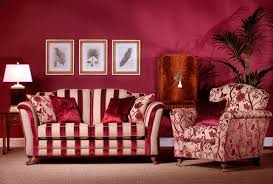 Hladké se žakárovým vzorem
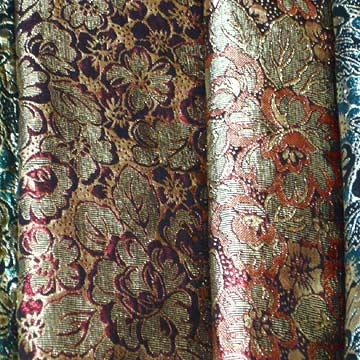 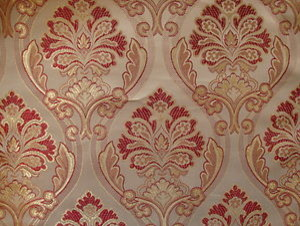 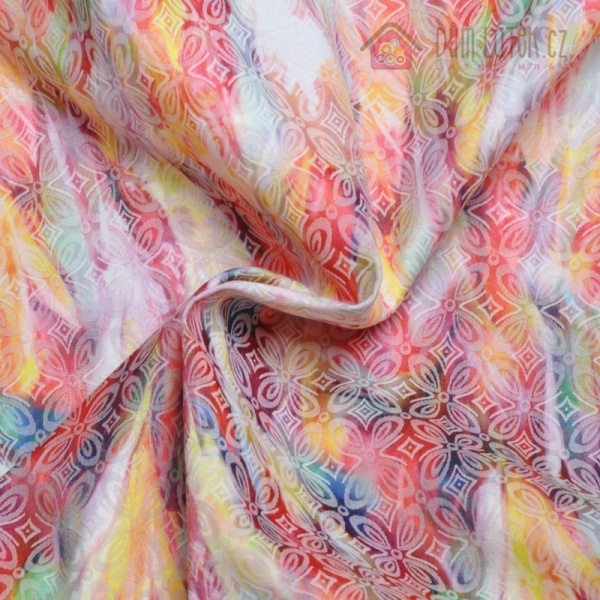 žakárová tkanina - brokát
žakárová tkanina s přenosovým tiskem
Žakárové potahové textilie
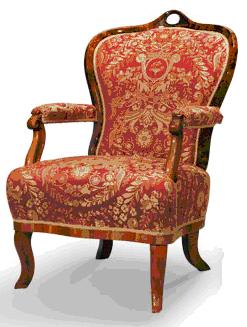 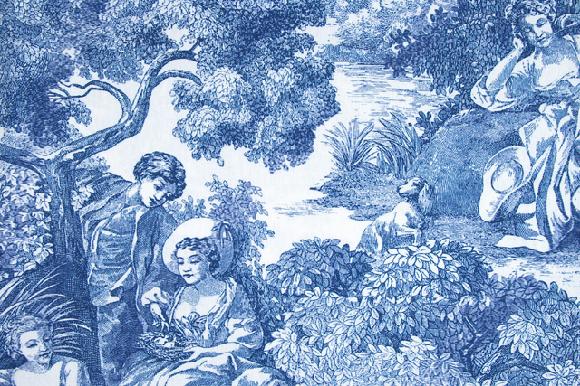 Matracový damašek
současnost
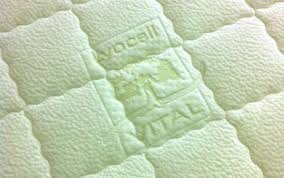 historie
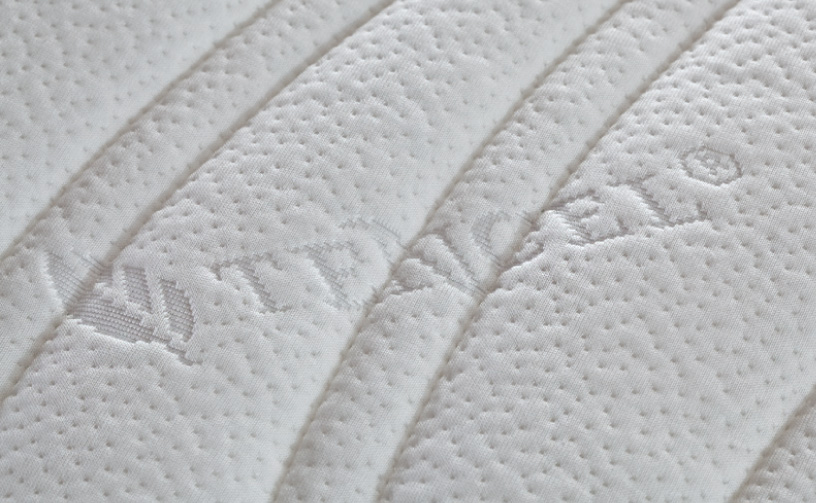 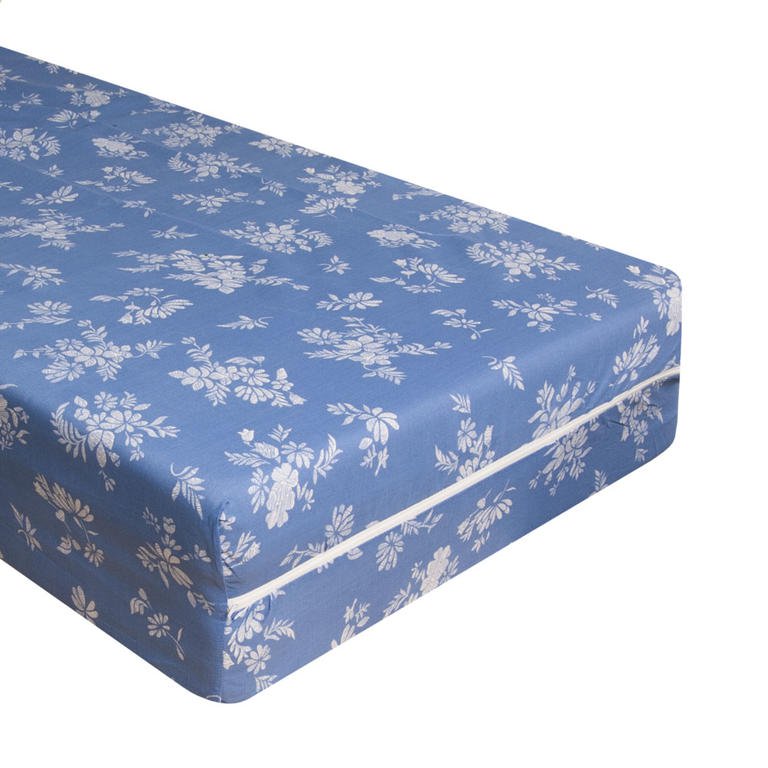 Federální obchodní komise USA definuje Lyocell jako vlákno "složené z celulózy vysrážené z organického roztoku, ve kterém nedochází k žádné substituci hydroxylových skupin a nedochází k tvorbě chemických meziproduktů".
Švédská výroba matrací ze 100% přírodních materiálů, potah hladký tkaný - kanafas
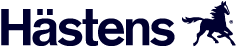 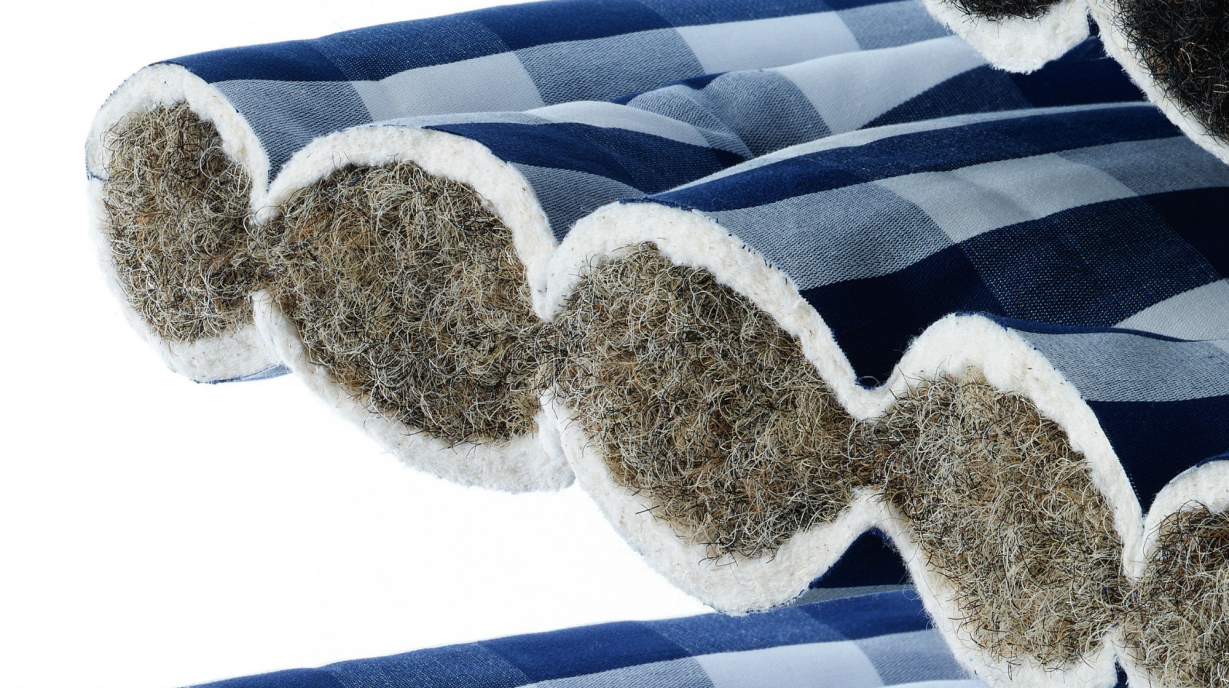 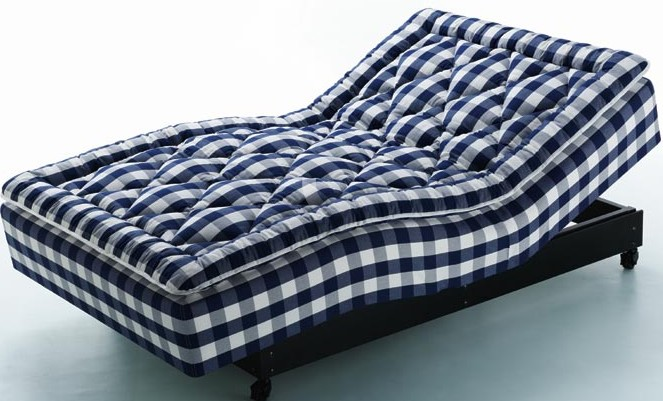 Tkané buklé (bruselská technika)
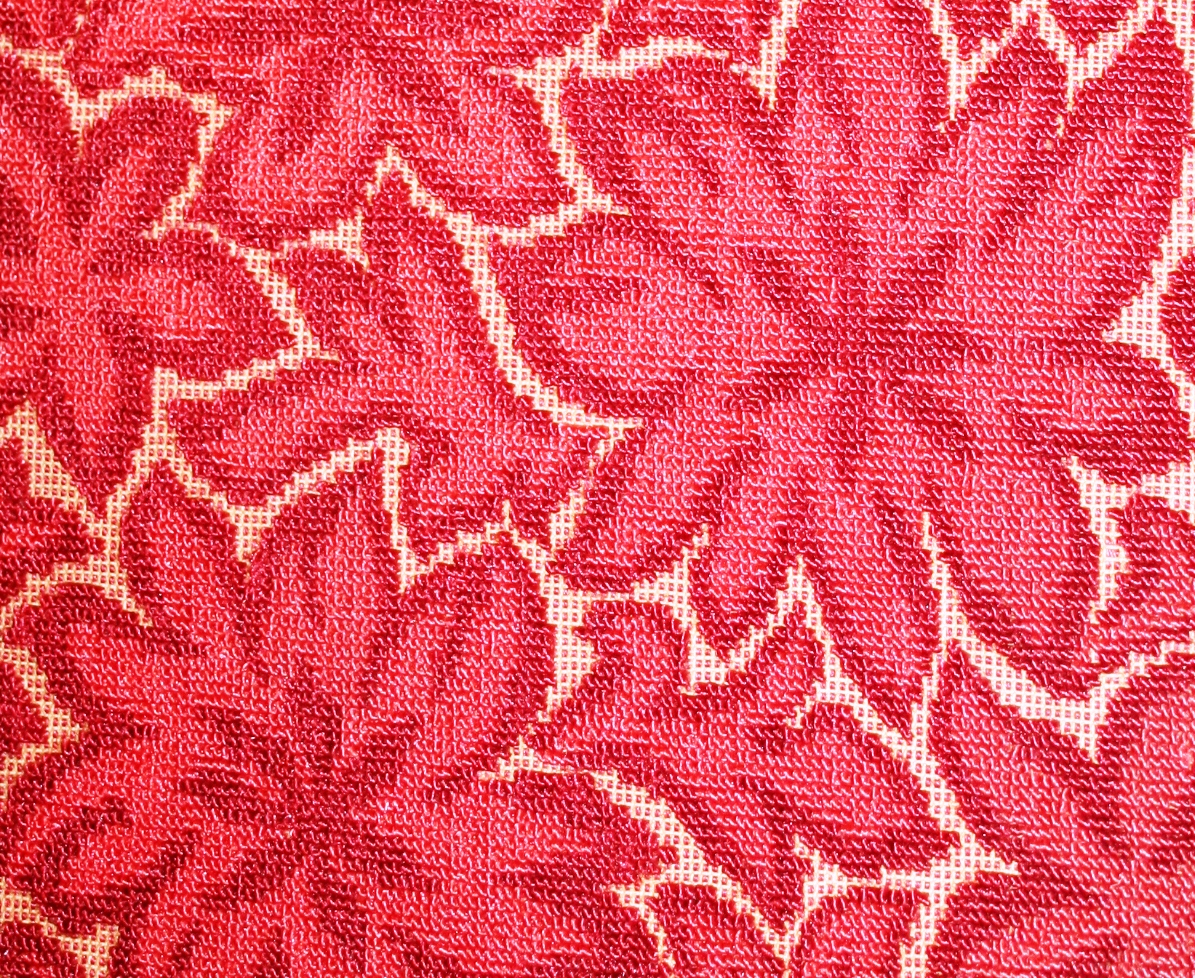 Matlasé
Víceosnovní a víceútkové tkaniny s výplňkem = „vypolštářování“
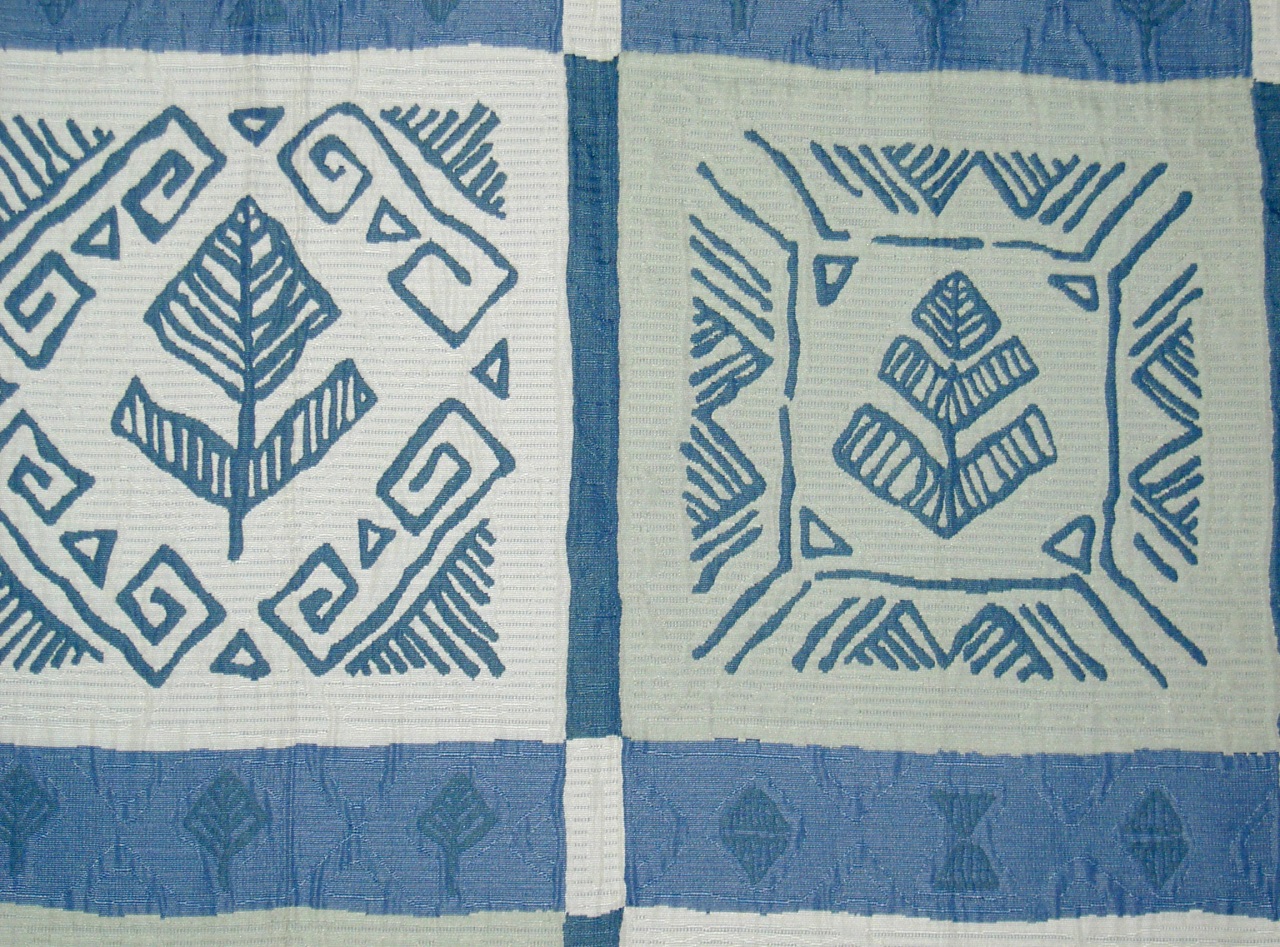 Matlasé
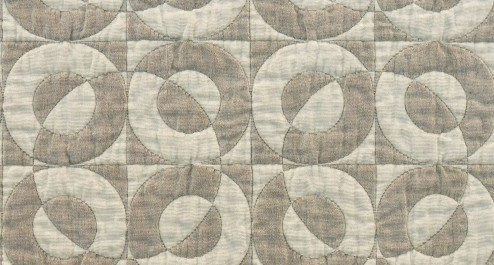 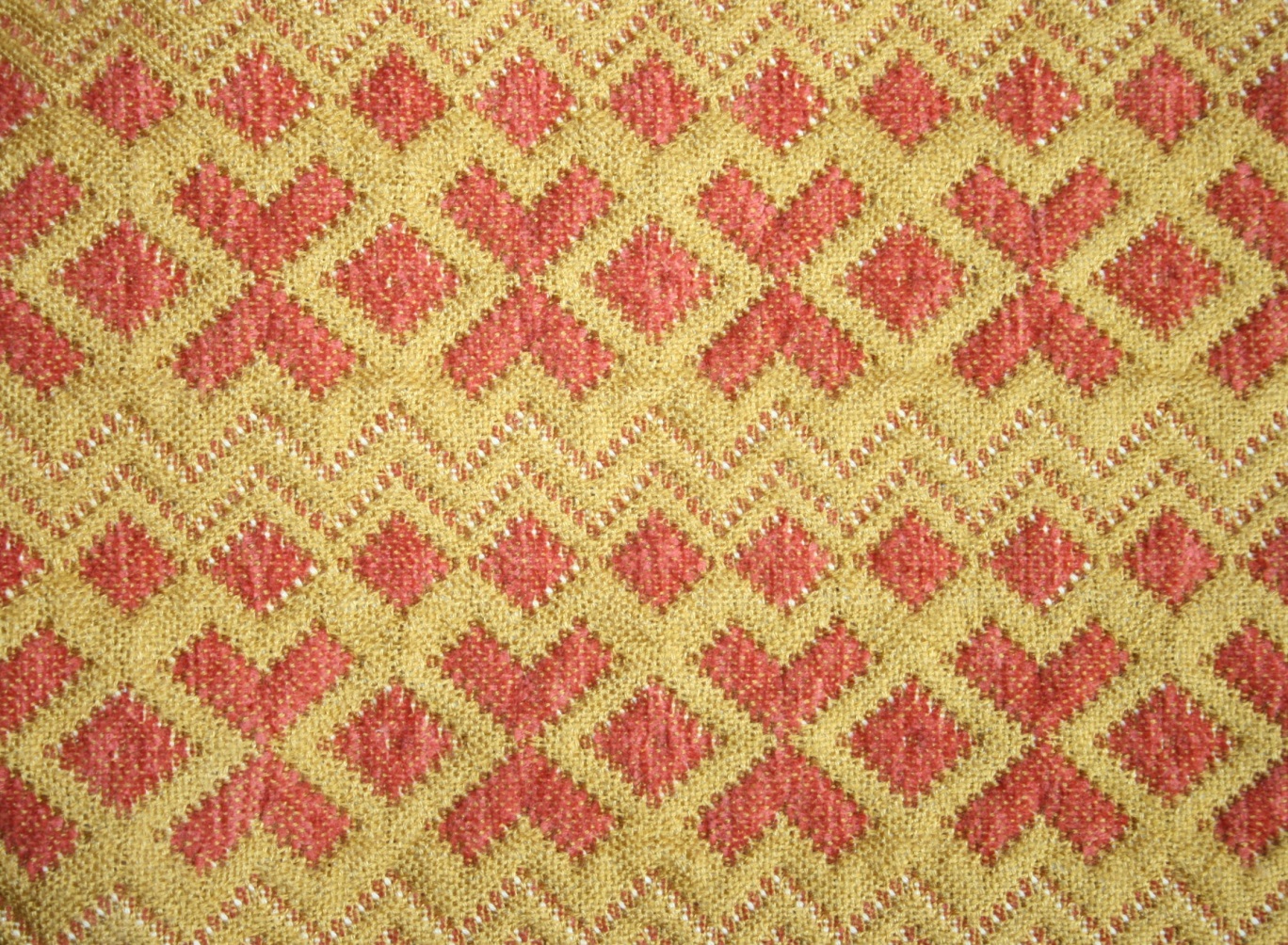 Potahové textilie s vlasem
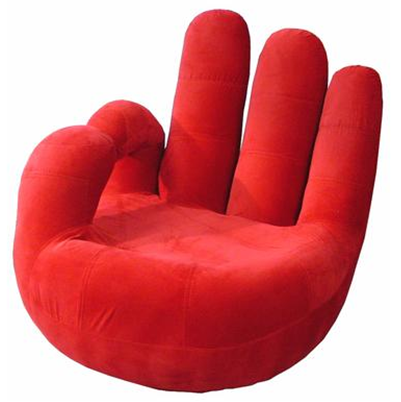 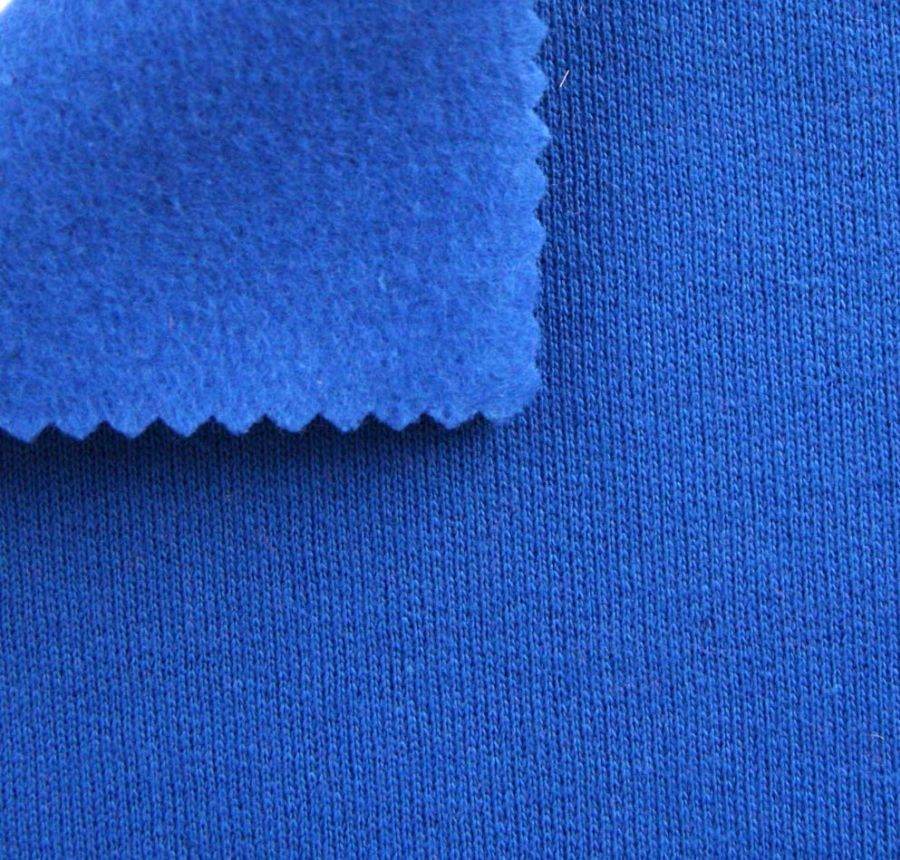 Vlas vyčesaný



Vlas zatkaný či zapletený (řezané plyše, včesy)
Vlas vytvořen netkaným způsobem
Žinylkové textilie
Název odvozen od použité efektní nitě
Název je používán i v případě, že těchto nití je ve vzoru jen několik
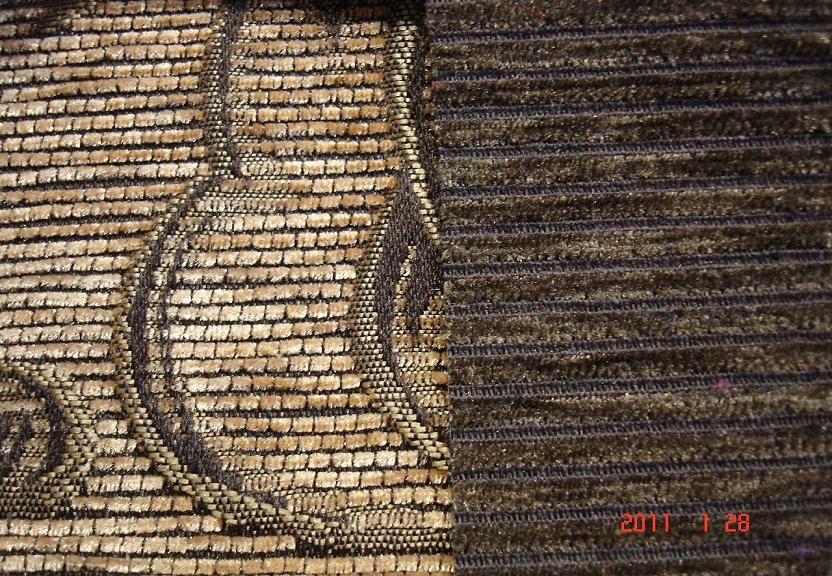 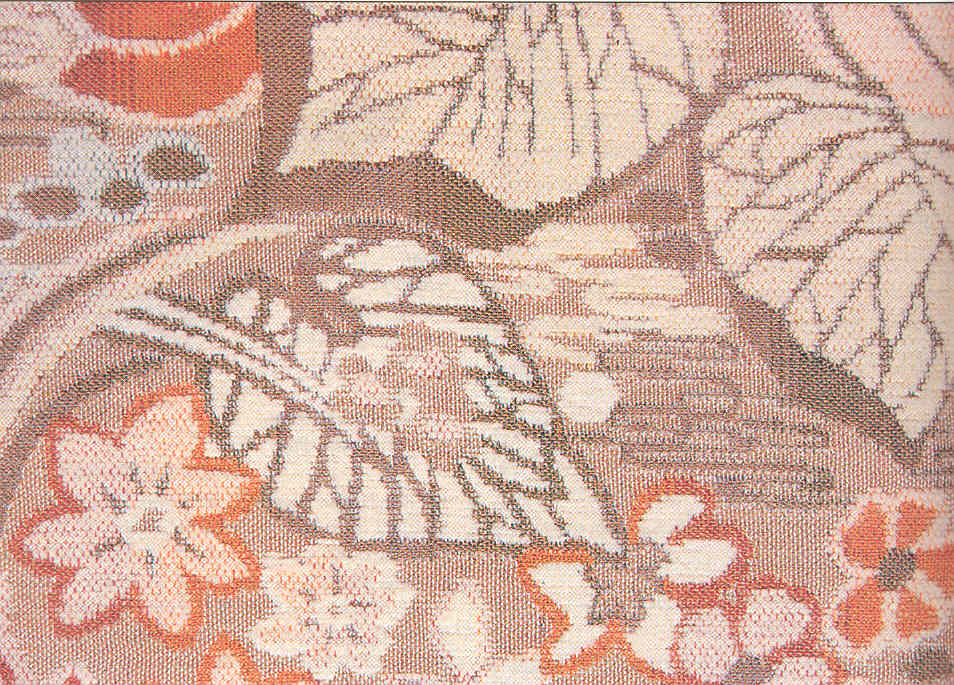 Samety
Tkaniny s vlasem zatkaným (útkové samety)
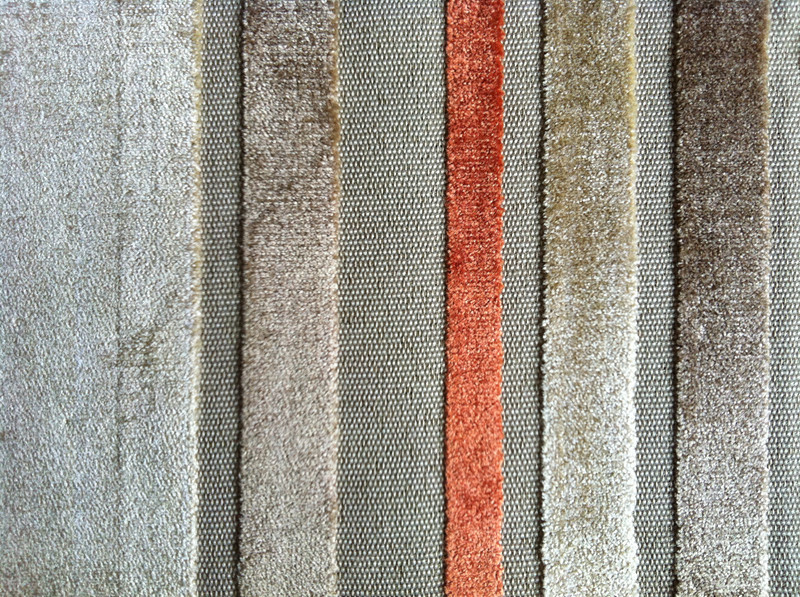 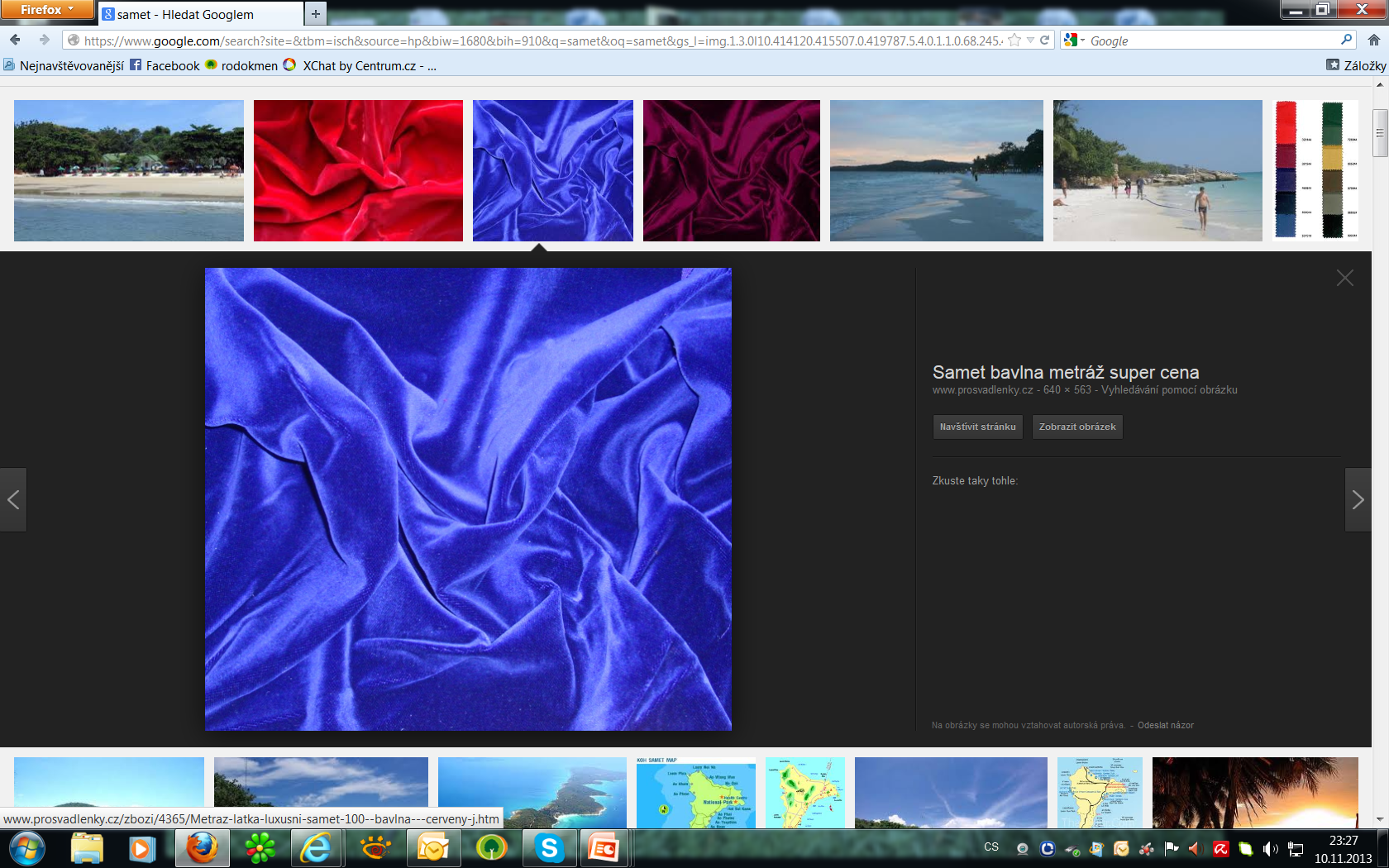 Samet na potazích čalouněného nábytku
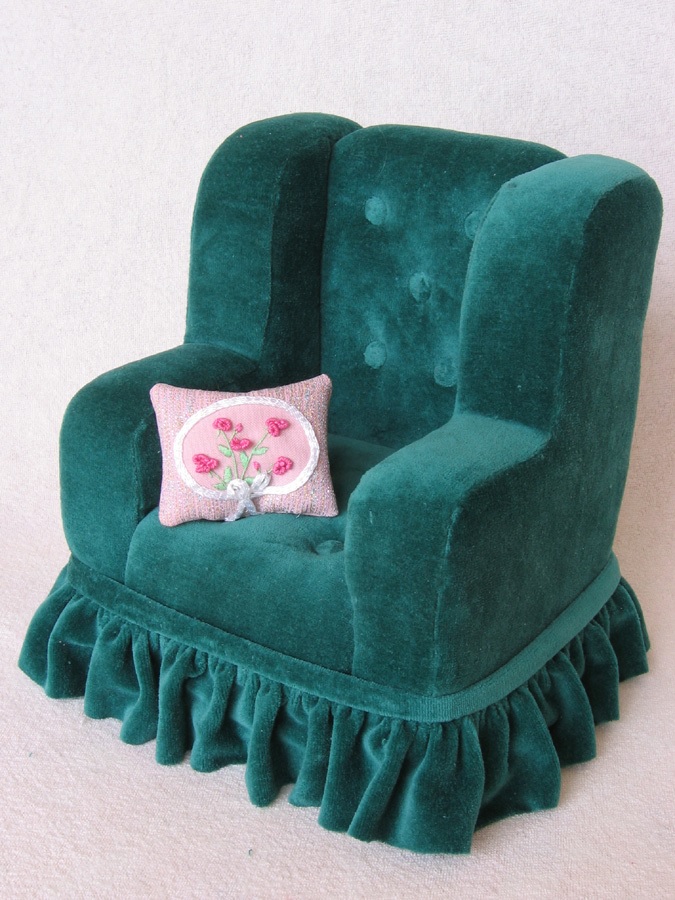 Potahové plyše
Od sametů se liší vyšším vlasem
Mohou být plasticky vzorované
Dvojplyše = dva plyše se zrcadlovým vzorem
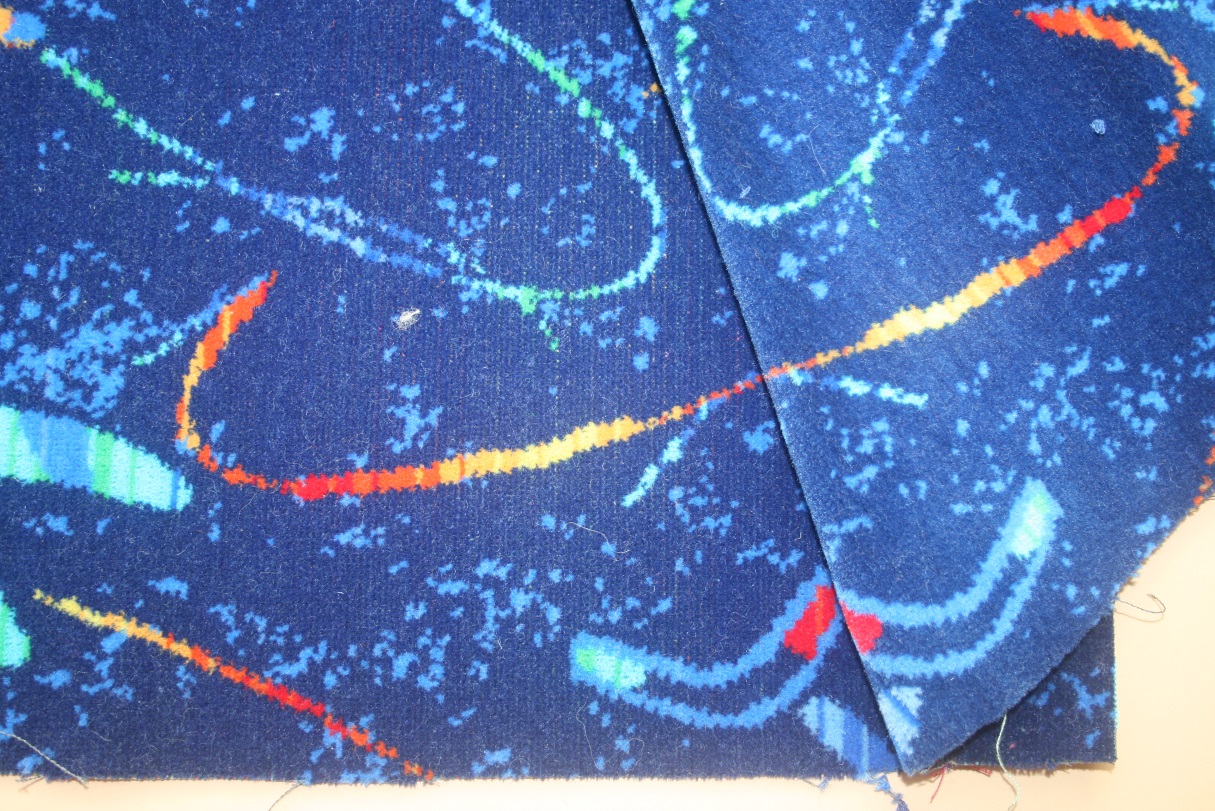 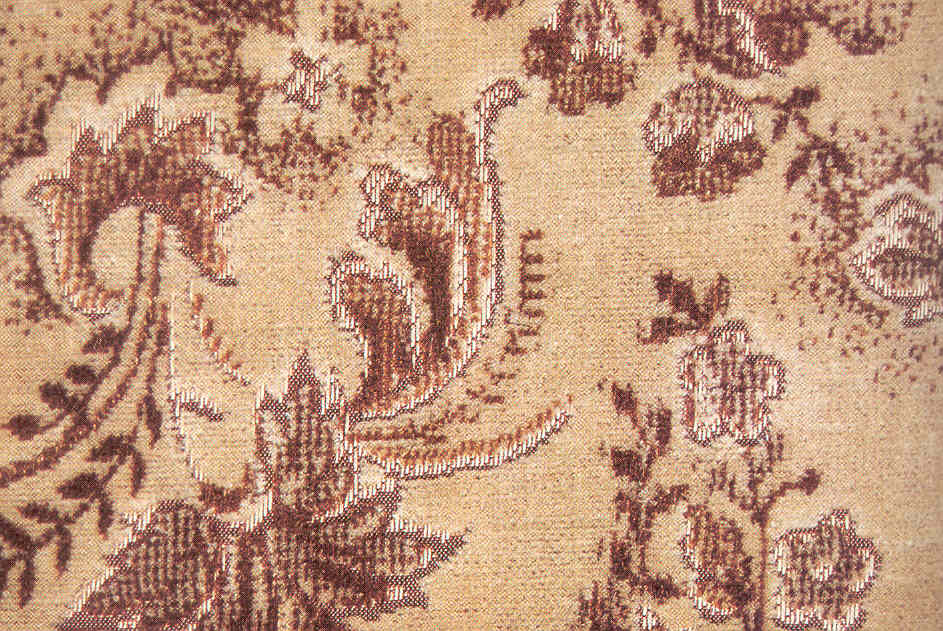 Samety a plyše ze syntetických materiálů - gaufrované
úprava hedvábnické pomocí razícího kalandru se vzájemně do sebe zapadajícími válci s pozitivně a negativně vrytým vzorem, kterým se získá jemný plastický efekt. Tato úprava není ve všech případech nevypratelná. U tkanin z termoplastických syntetických vláken, při odpovídající pracovní teplotě, se dosáhne určité nevypratelnosti této úpravy.
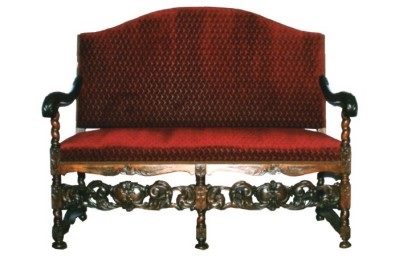 Gaufrování a embosování
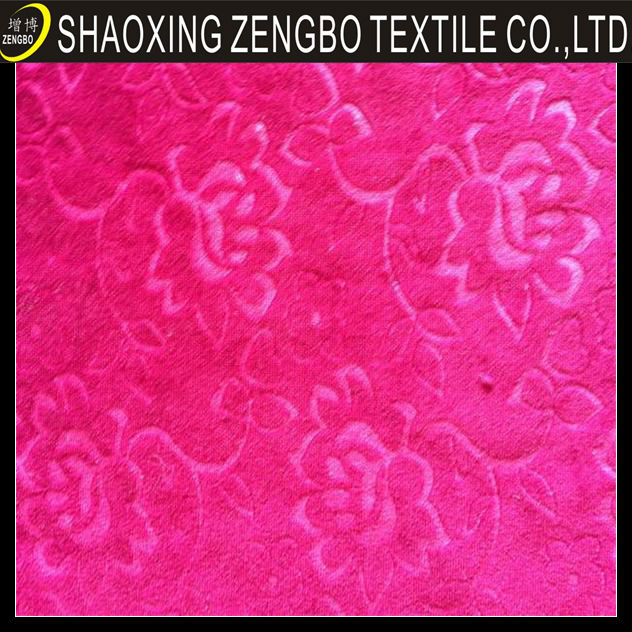 Gaufrované  potahové textilie ze syntetických vláken
Embosování
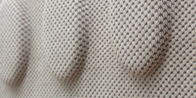 Vířený plyš
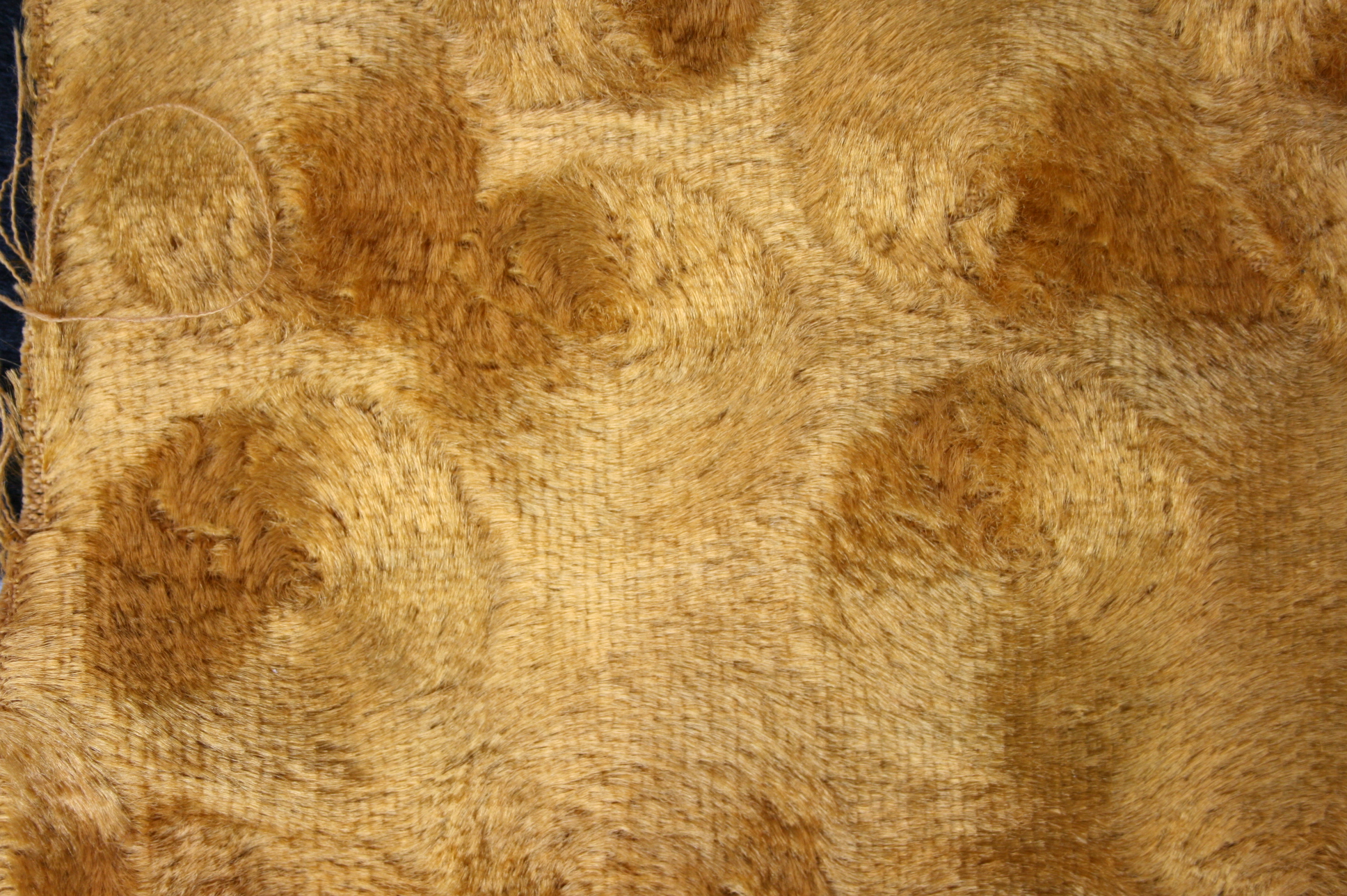 Laminované potahové textilietkané i pletené, hladké i s vlasem
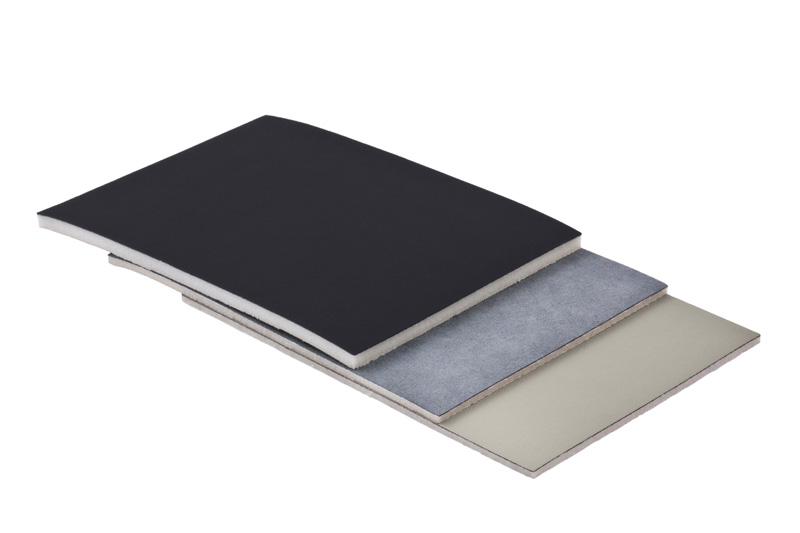 Laminace provádí Tomatex Otrokovice, Tebo Nová Včelnice a další
Laminace – technologie výroby
Natavováním                  Sypkým pojivem                   Gravírováním
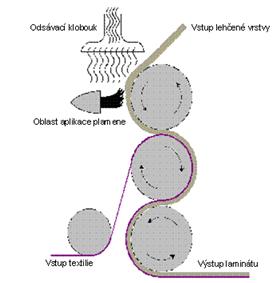 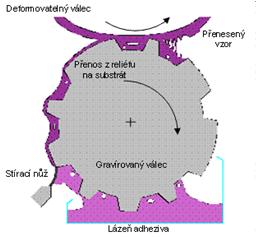 Úpravy potahových textilií
Aplikace CORONA – využití ionizovaného plynu nebo směsi plynů. Snadno lze odstranit nečistoty a prach z povrchu , vylepšené vlastnosti stálosti barev
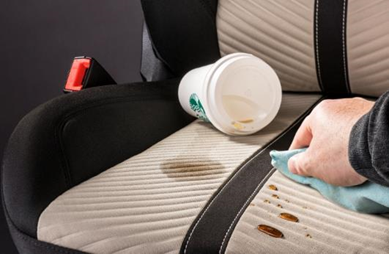 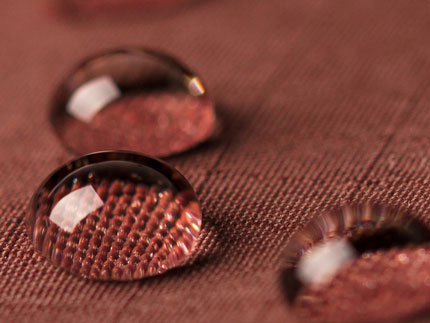 Úpravy potahových textilií
Antibakteriální
Nešpinivá
Proti eletrostatikému náboji
Potahové pleteniny
Pletené plyše
Počesané satény z mirkovláken (napodobenina alcantary)
Distanční pleteniny
Laminované pleteniny
Hladké úplety
Filetové pleteniny
Pletené potahy s vkládaným útkem
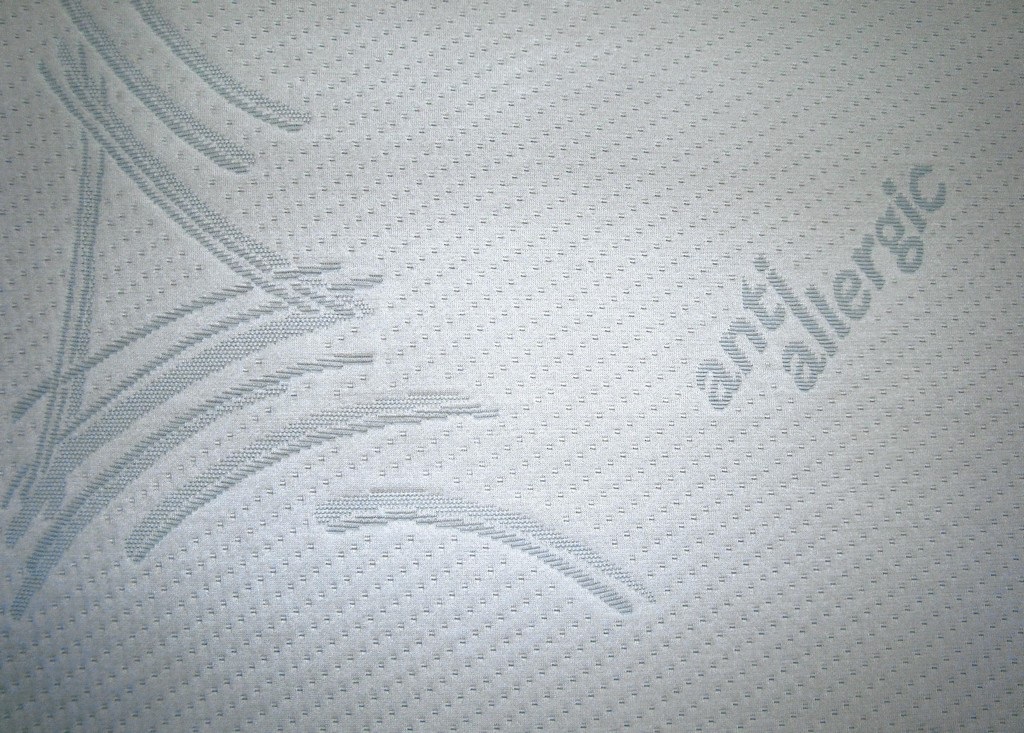 Potahy matrací
„Za špičku na tuzemském i světovém trhu jsou pokládány potahy z materiálu, který je protkáván stříbrnými vlákny, nebo je do něj stříbro aplikováno jinými postupy. Takovéto potahy mají protiroztočové, nebo antibakteriální účiny a zastupuje je například potah Microcare.“ 
www.postele-matrace.cz
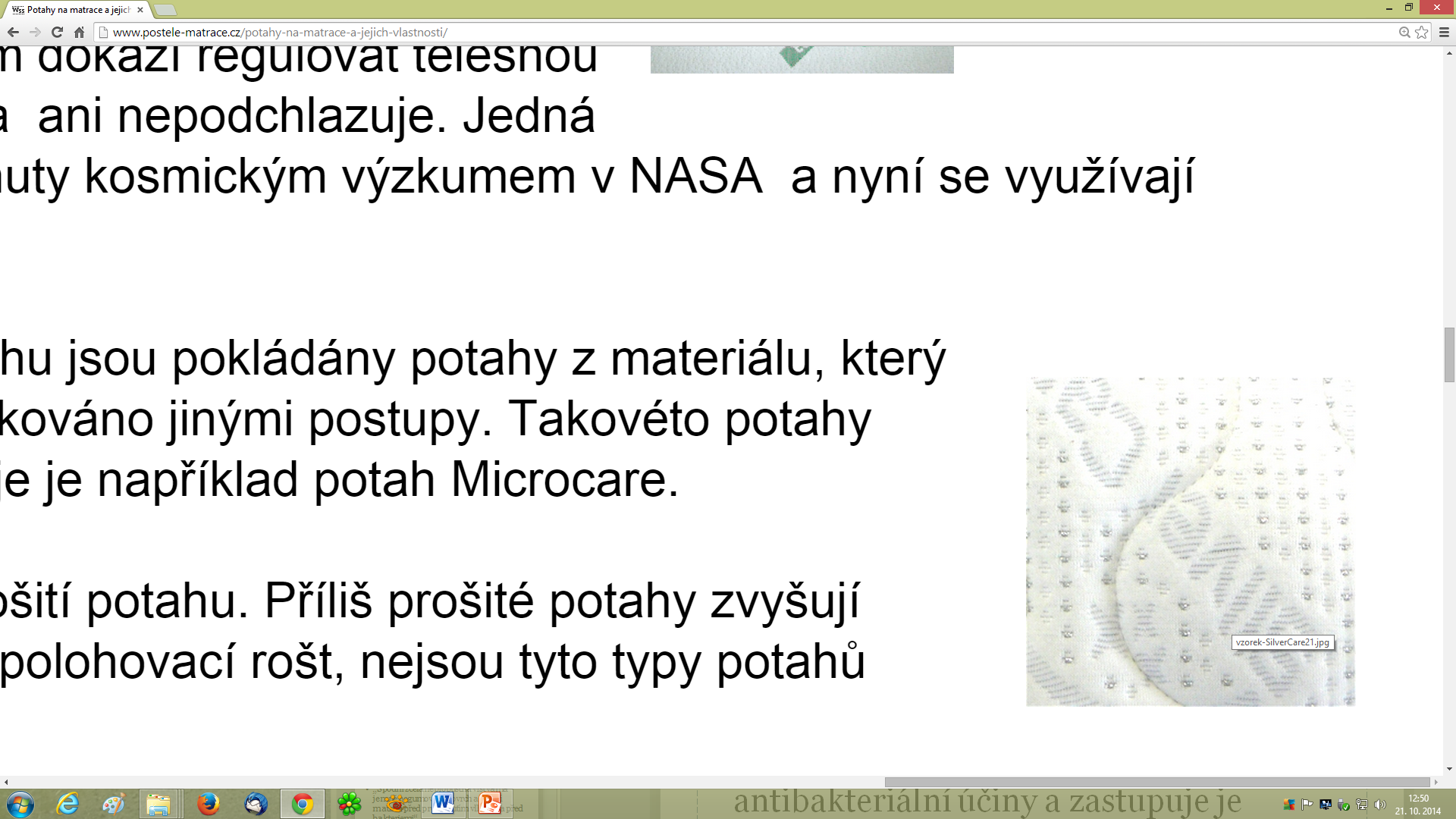 Filetová pletenina
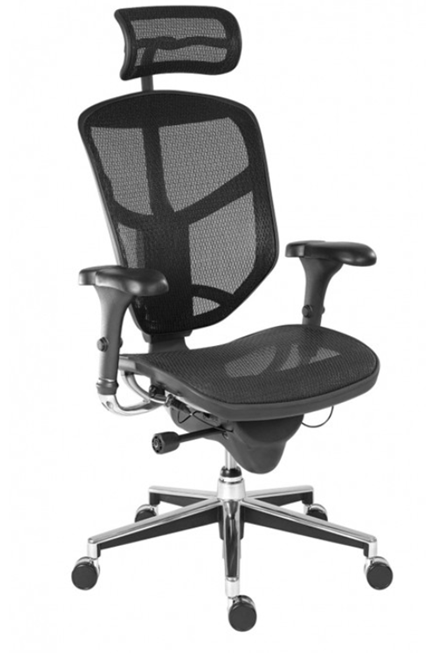 Pletený potahový plyš
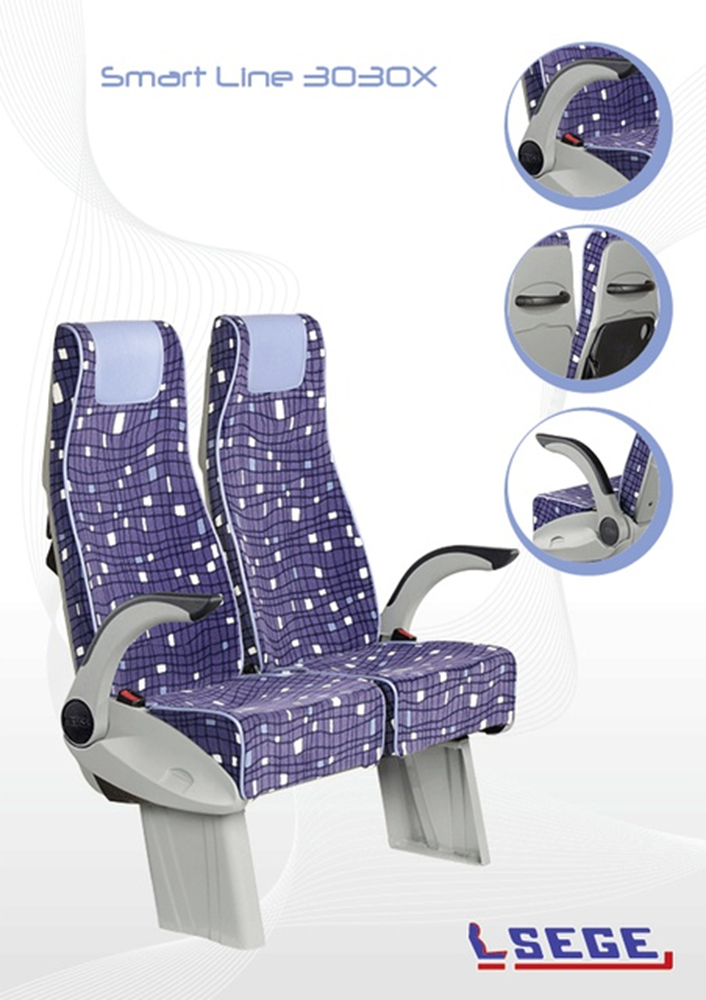 Distanční pletenina
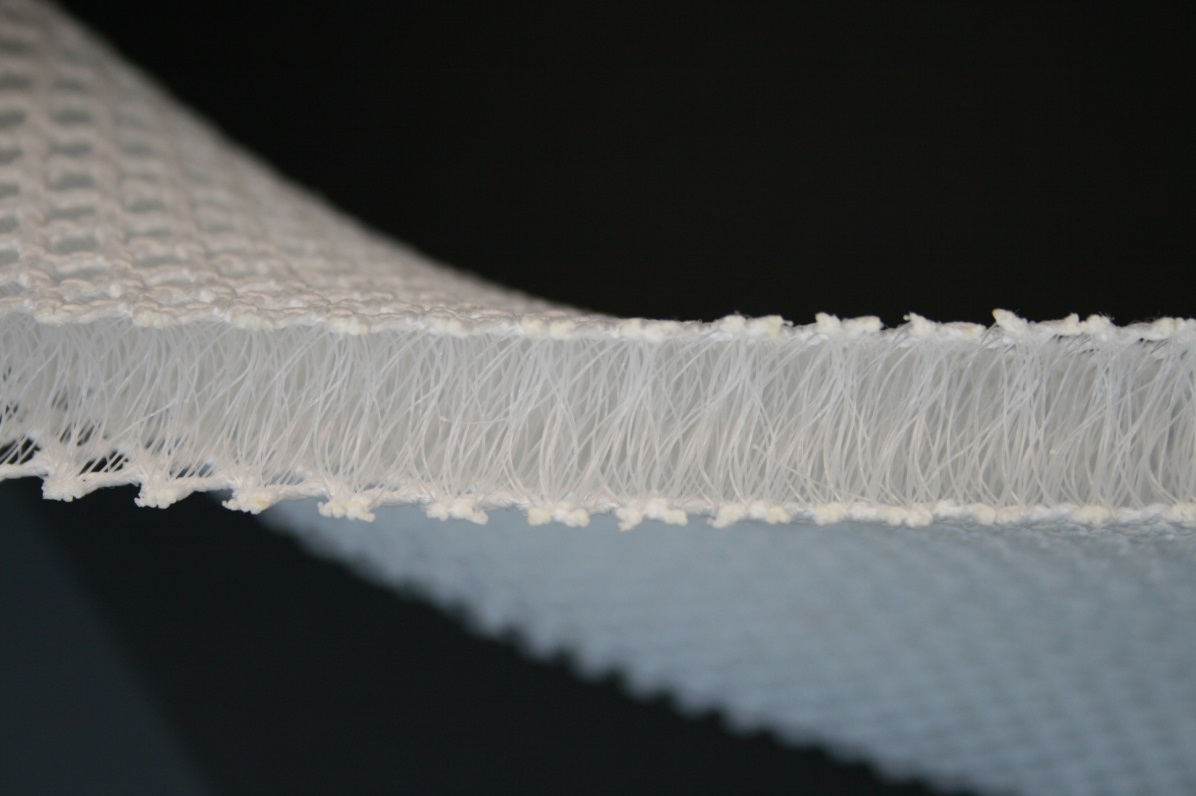 Potahové netkané textilie
Potahové netkané textilie jsou vyrobeny jinak jak tkaním nebo pletením
Většinou se jedná o sendviče – složené z několika typů textilních vrstev
Alcantara (NT)
Název odvozen od použitého bikomponentního vlákna                	 
   M/F (37% polyuretan  /63% polyester ) 

	Alkantara po používání			Patent fy TORAY (1970)








www.alcantara.com
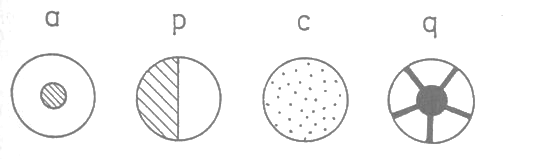 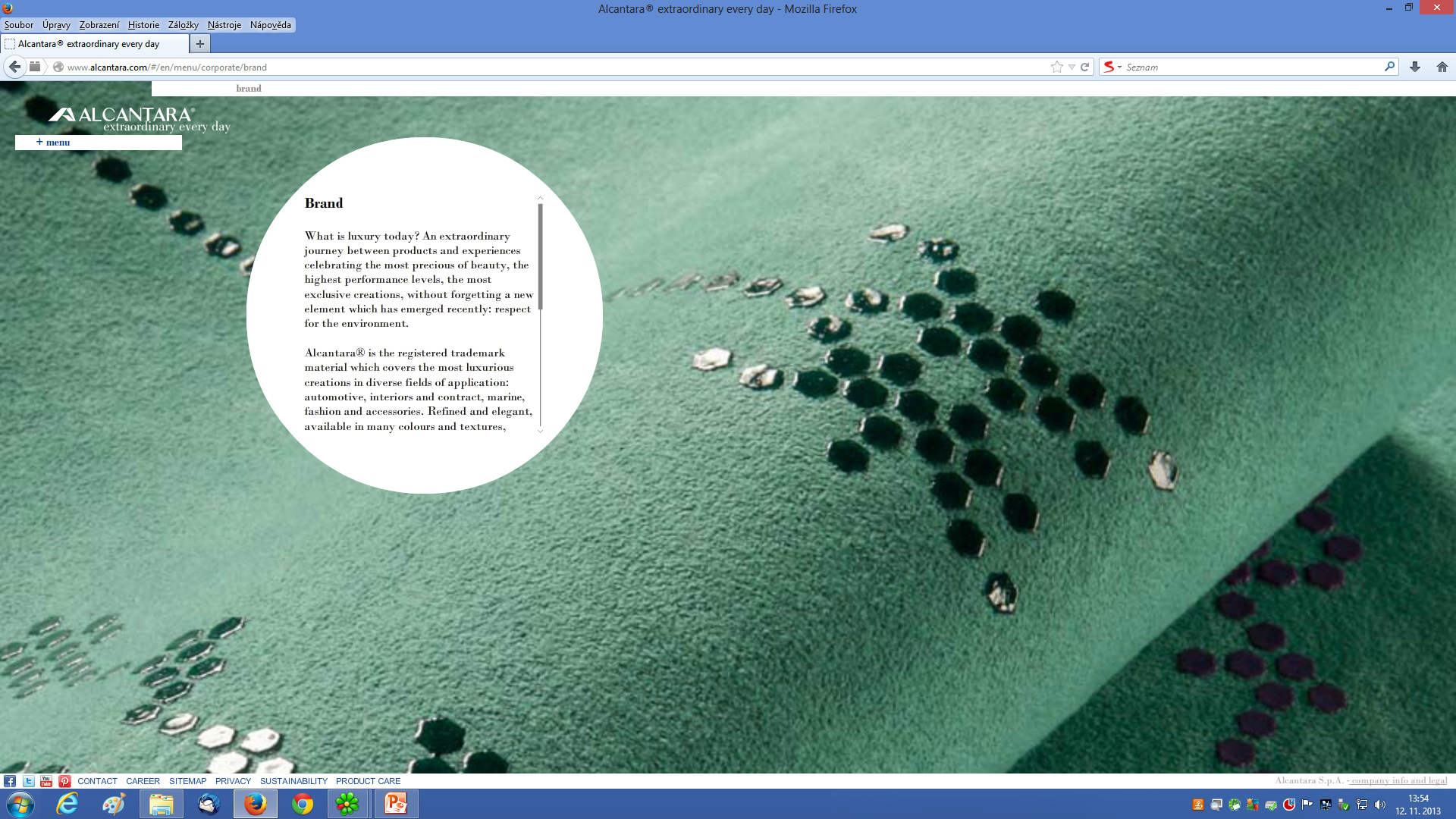 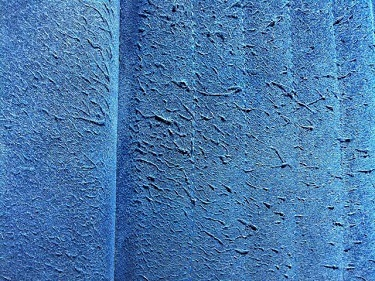 Alcantara (NT)
Měkká, pružná, poddajná a odolná proti oděru (garantujre 10 let)
Netkaná textilie vrstvená
Většinou jen jednobarevná, na omak podobná semiši
Nákladná výroba – dražší výrobek
Negativum: žmolkuje
Užití: zejména na potahy, atopotahy, ale i na kabelky a obaly (mobily, iPhone atd.)
Vločkované materiály (NT)
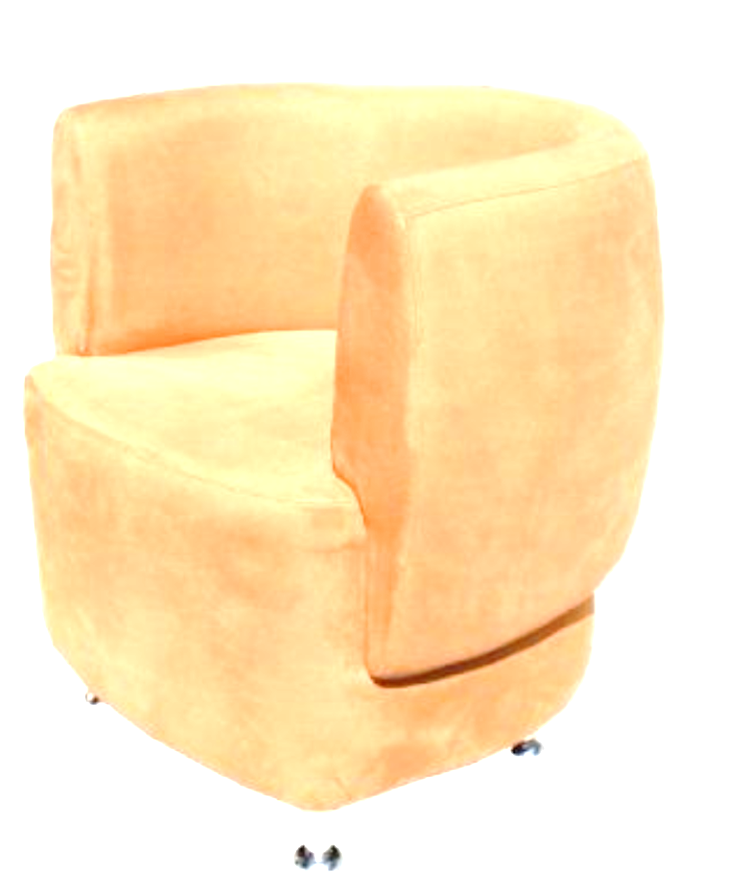 Mikroplyš
	= (dnes) sametový povrch z mikrovláken
	= (dříve) velmi krátký vlas nanášený na 	pojivo v elektrostatickém poli tzn. dnešní 	flock 
Flock 
	= vlasový povrch vytvořený netkaným 	způsobem, nanášením velmi krátkých vláken 	na textilní podklad s pojivem
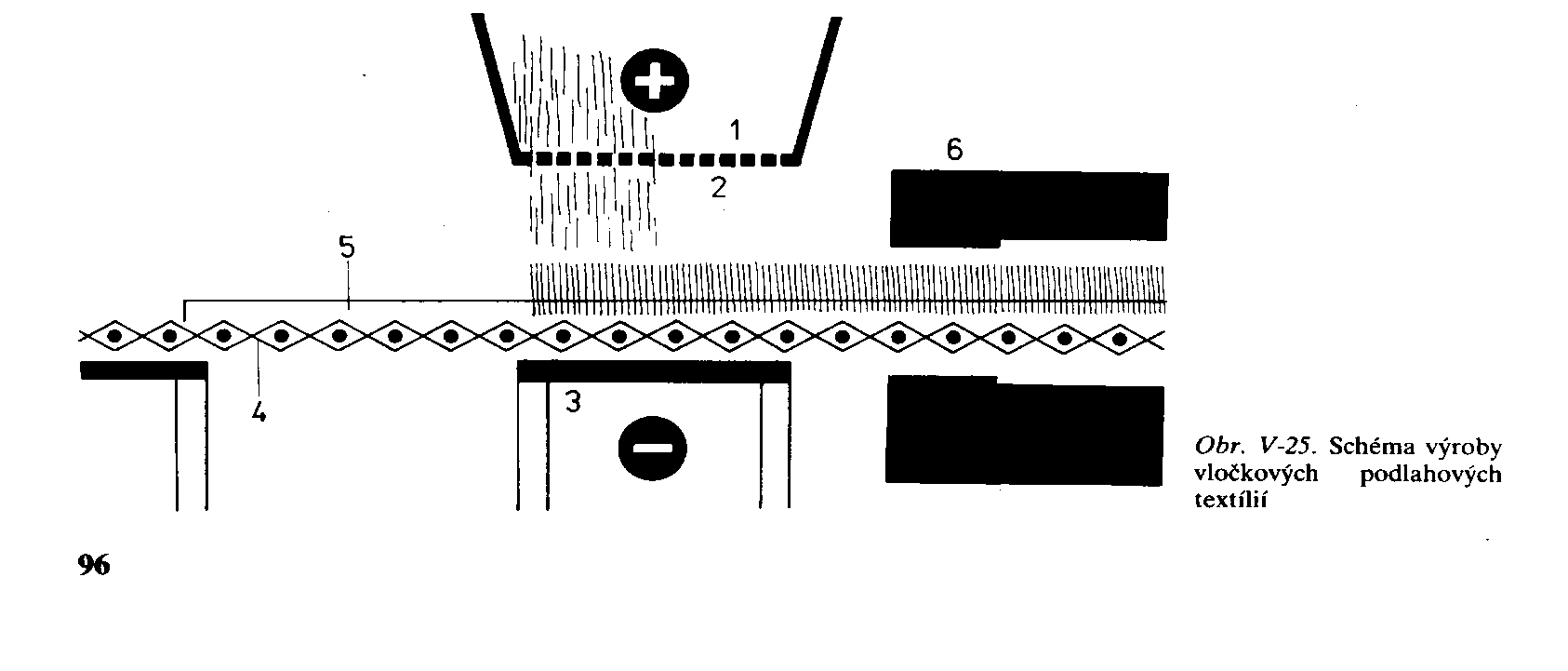 Vločkování = flock
Schéma výroby vločkované textilie
1 - zásobník krátkých vláken, 2 - mřížková elektroda, 
3 - kovový plát, vytvářející elektrostatické pole, 
4 - podkladová tkanina, 5 - latexové pojivo, 6 - sušící komora
Vzorovaný mikroplyš (flock)
Vznik nežádoucích lesků
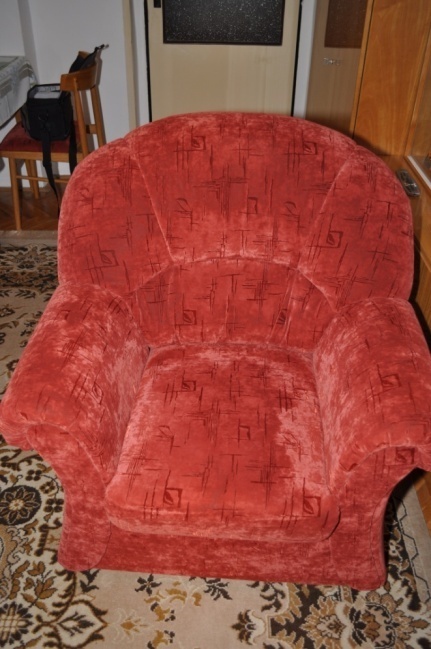 Řez dvojitým flockem
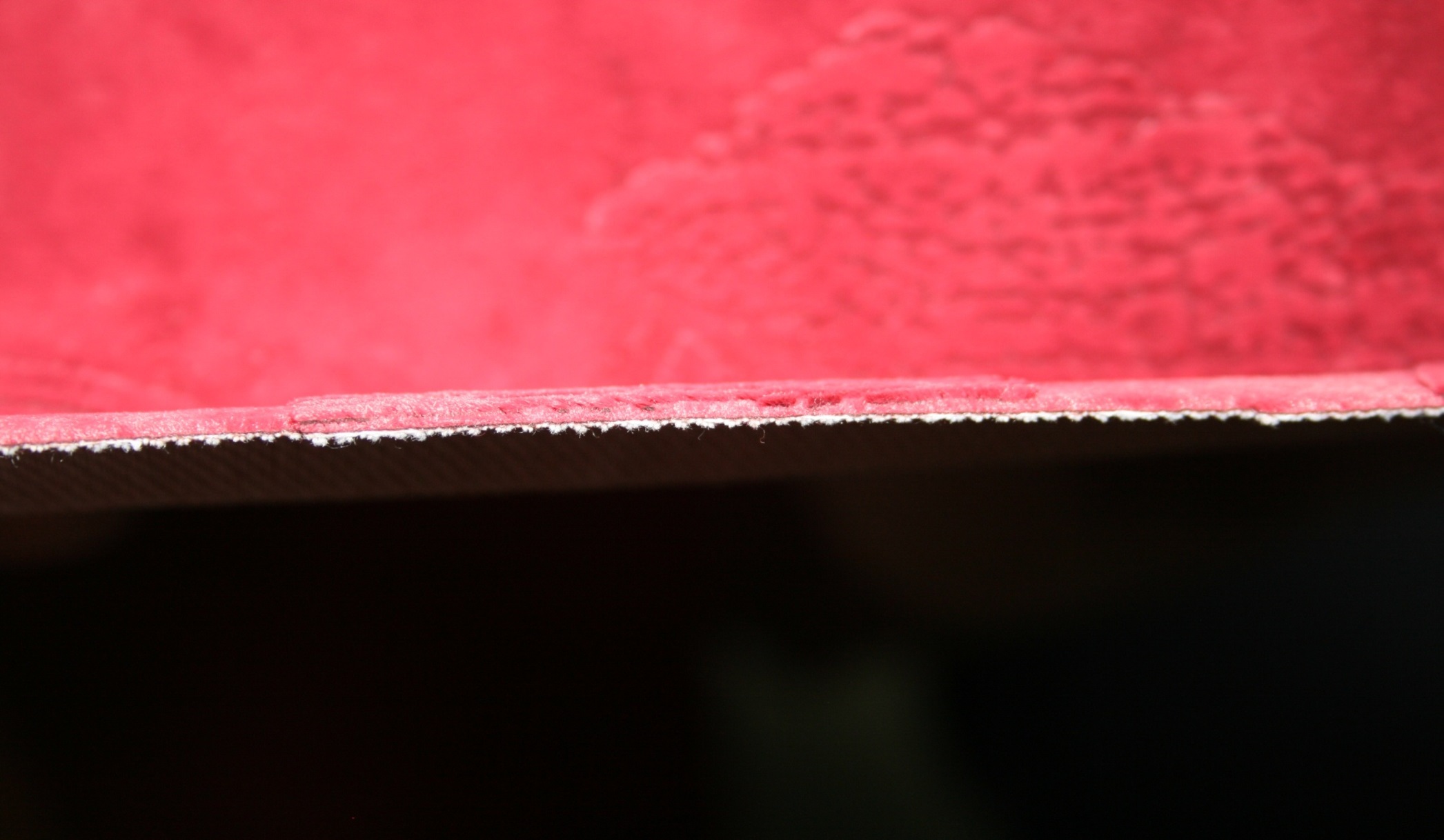 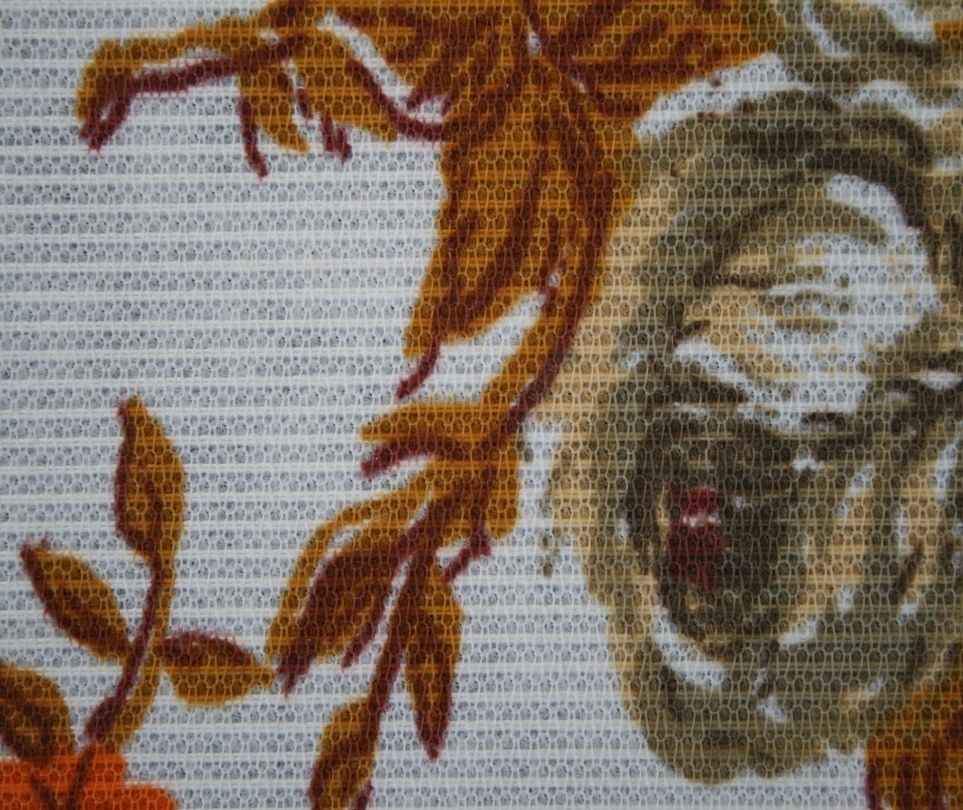 Proplety
Velmi levný materiál
Vyrobené netkaným způsobem
Proplétané rouno nebo vkládané útky (obchodní název: Arachne nebo Malimo)
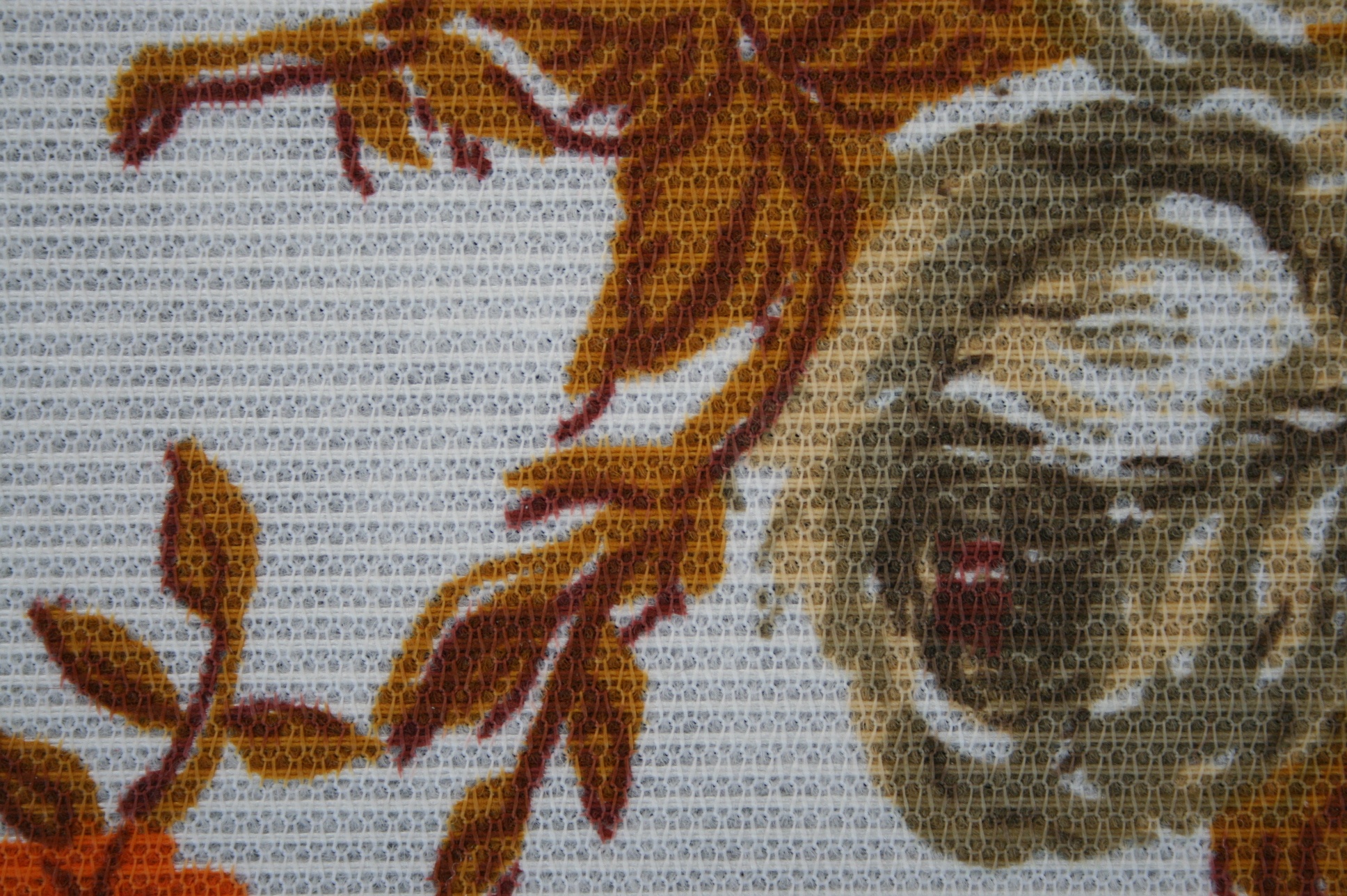 Proševy
Několik prošitých vrstev textilií
Ochrana lehacích ploch (s čedičovými vlákny)
Pro čalounické účely – potahy matrací
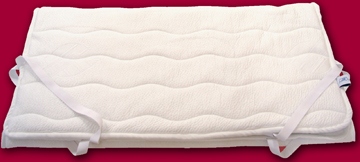 Chrániče matrací
„Spodní zcela nepropustná vrstva má jemně pogumovaný povrch a chrání matraci před proniknutím vlhkosti a před bakteriemi“
 (Asko nábytek)
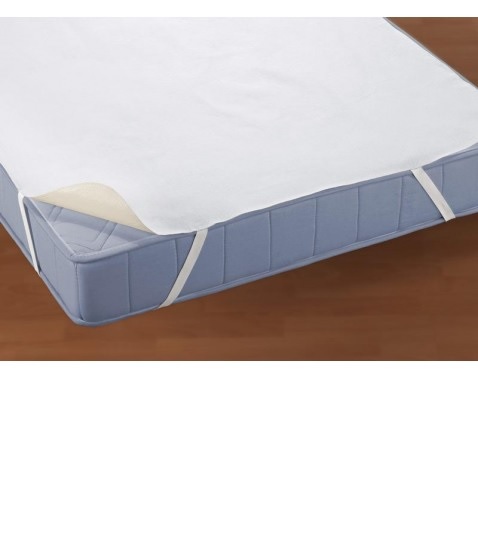 Chrániče matrací z internetu
Základní vrstvy v čalounictví
Výroba současného čalounického nábytku
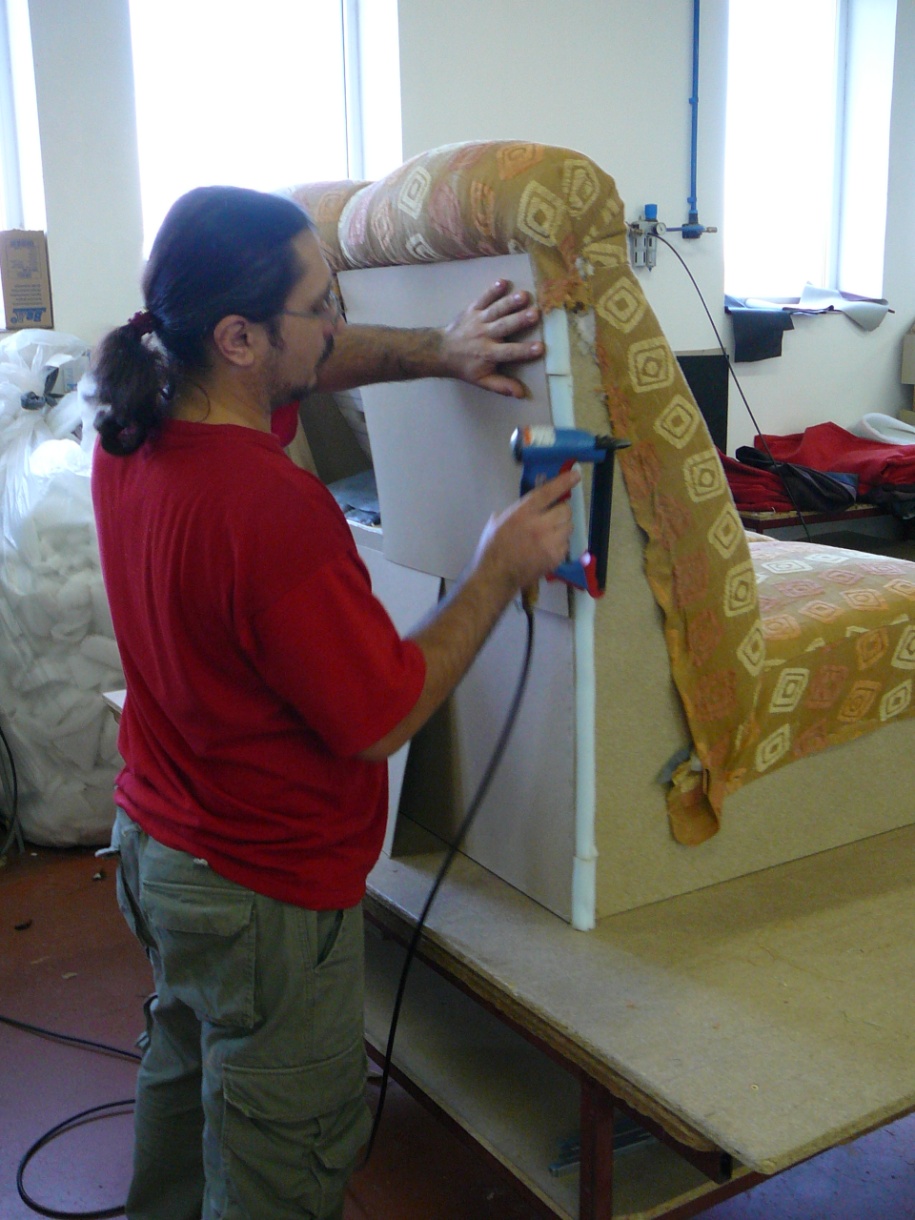 Dekorační textilie
Téměř všechny typy textilií lze využít jako dekorační textilii
Důraz je kladen na vzhled a originalitu
Textilie by měly vhodně doplňovat interiér
I dekorační textilie podléhají módním trendům
Funkce dekoračních textilií
Zdobení interiéru

Tepelná a zvuková izolace

Vliv na psychiku - DESIGN
Textilní akustické elementy
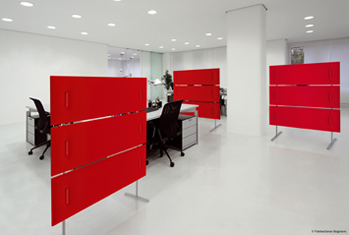 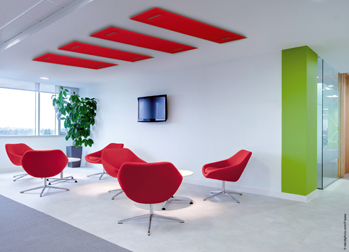 51
©Trevira GmbH ● www.trevira.com
Tlumení akustiky
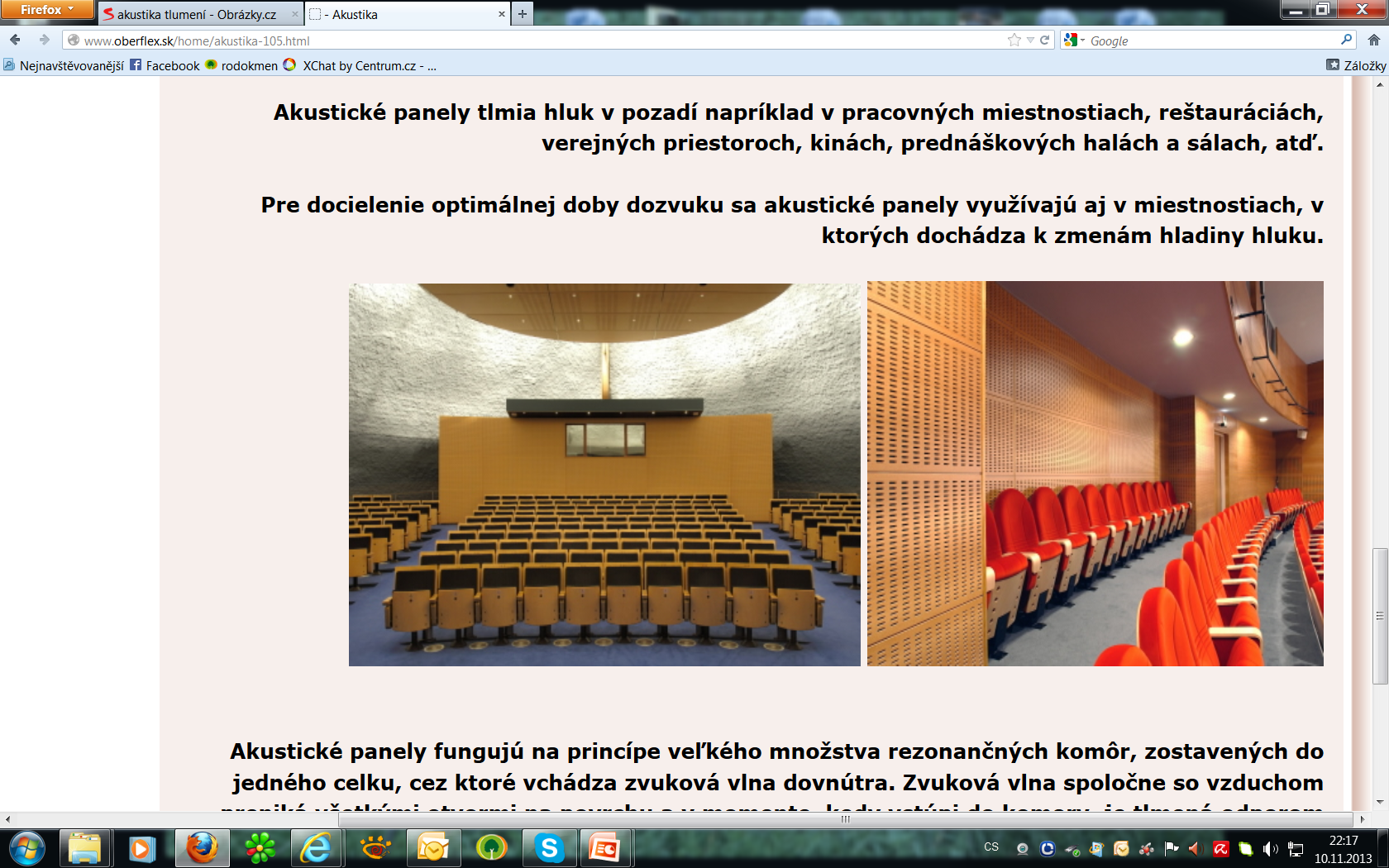 V kinosálech, veřejných místnostech – požadavek nehořlavost
ČSN 73 0863 – index šíření plamenu  34,9 mm/min
Samozhášivé textilie
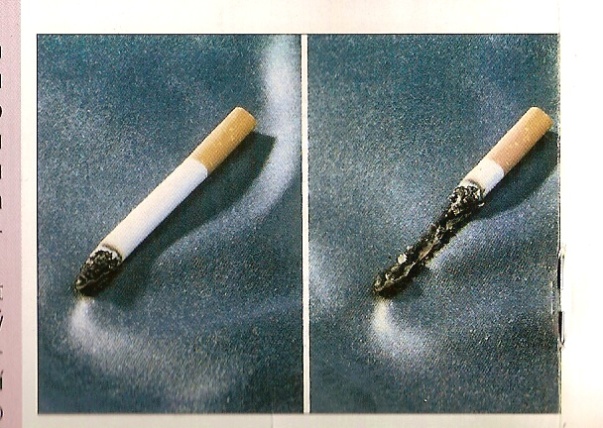 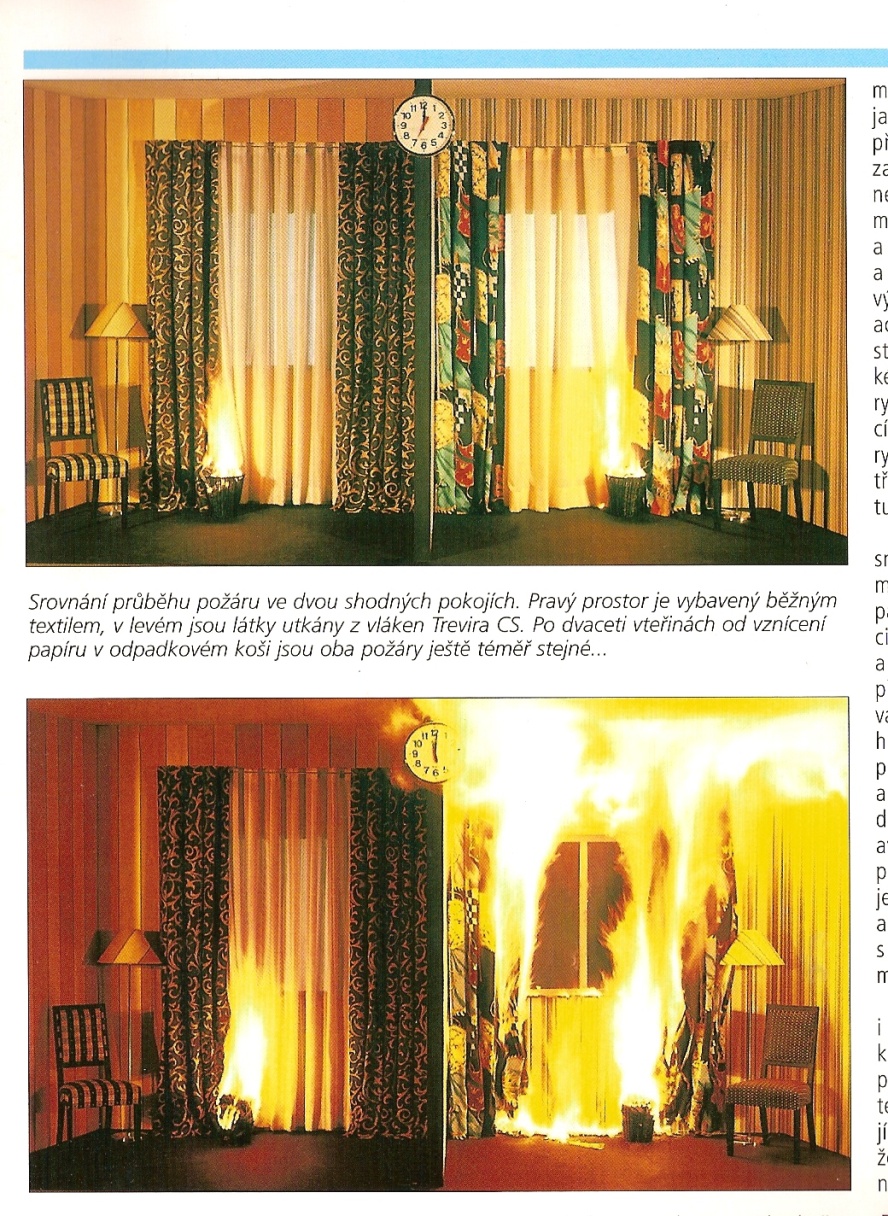 “Trevira CS”
modifikovaný polyester, který obsahuje nehořlavé
komponenty
C = Comfort
S = Safety – bezpečnost

Test hoření Trevíra.cs:    https://www.youtube.com/watch?v=5c46AeaCyzU
Statistika požárů v ČR
Rok       Počet požárů           Usmrceno osob            Zraněno  osob
2001          17 285                               99                                 881
2002          19 132                             109                                 942
2003          28 937                             141                               1 112
2004          21 191                             126                                  918 
2005          20 183                             139                                  914
2006          20 262                             144                                  919
2007          22 394                             130                               1 023
2008          20 946                             142                               1 109
2009          20 177                             117                                  980 
2010          17 937                             131                               1 060
2011          21 125                             129                               1 152
2012          20 492                             125                               1 286
Zdroj: statistická ročenka Ministerstva vnitra ČR
Trevira CS
FR úprava
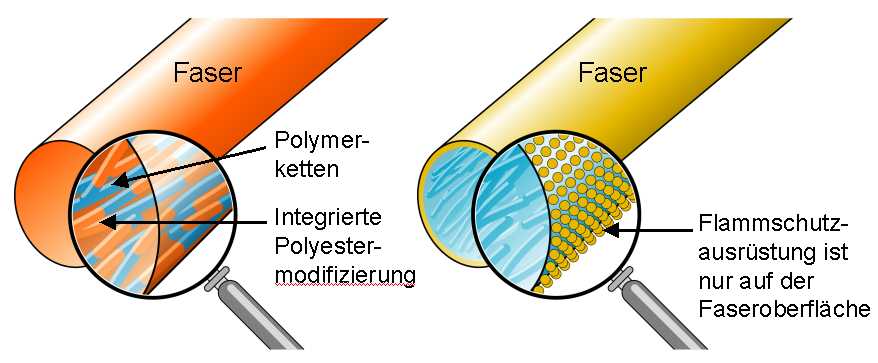 Polymer.-
řetězce
Integrovaná 
Polyester.-
modifikace
Nehořlavá úprava-
je pouze na povrchu vlákna
Těžce vznětlivé textilie
Vlákno
Vlákno
Kolovrat, ČM s.r.o.
CZ-391 55 Chýnov/Česká republika 
Web: http://www.kolovrat.cz
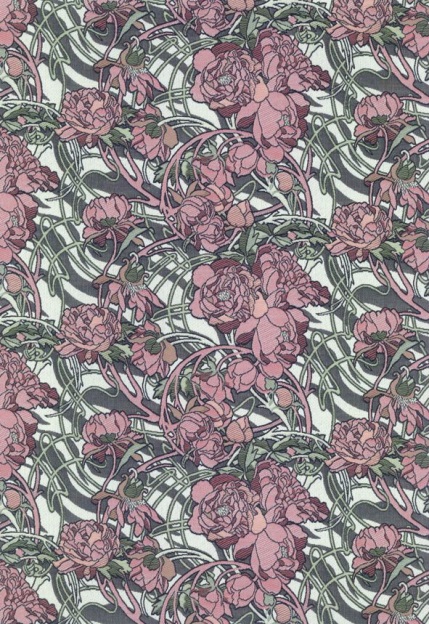 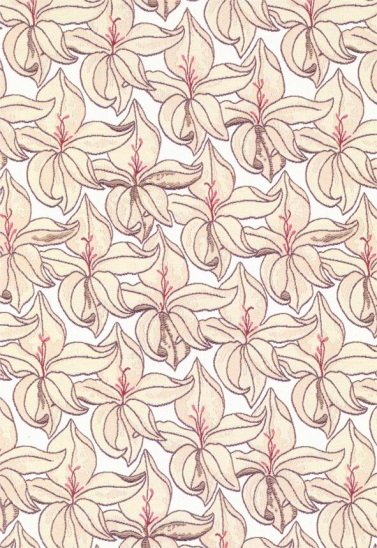 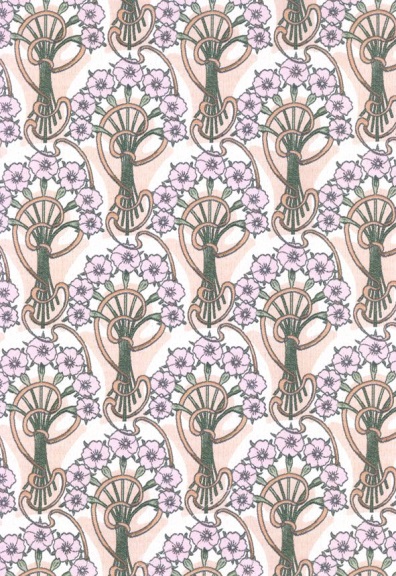 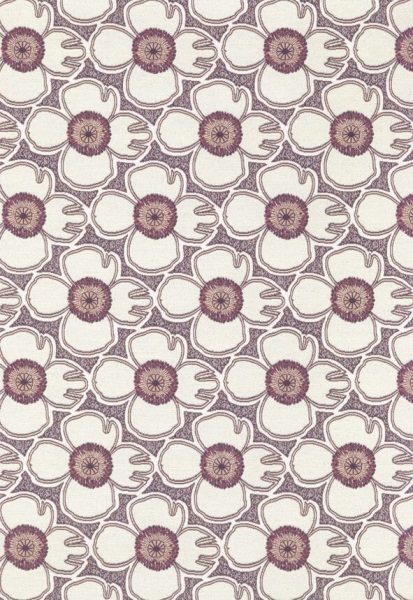 Přesné napodobeniny „document decorativ“     
        Alfonse Muchy (1860 - †  1939).
       Použité barvy jsou také zachované.
PARISA 2534/903
PARISA 2536/921
PARISA 2535/939
Artikel: PARISA 2537/907
Zdroj: Kolovrat, ČM s.r.o.
Piktogramy -význam symbolikypro potahové textilie
Jednoduchost sdělení pro běžného uživatele
Mezinárodní význam
Rychlá orientace
Snadné určení použití
Typy symboliky - povinné
Označení materiálového složení 
Systém  označování symboly údržby
Systém  obchodních značek
Systém označování velikostí (u oděvů)
Typy symboliky - nepovinné
Systém  označování symbolů kvality ČR	



Označení speciálních vlastností textilií
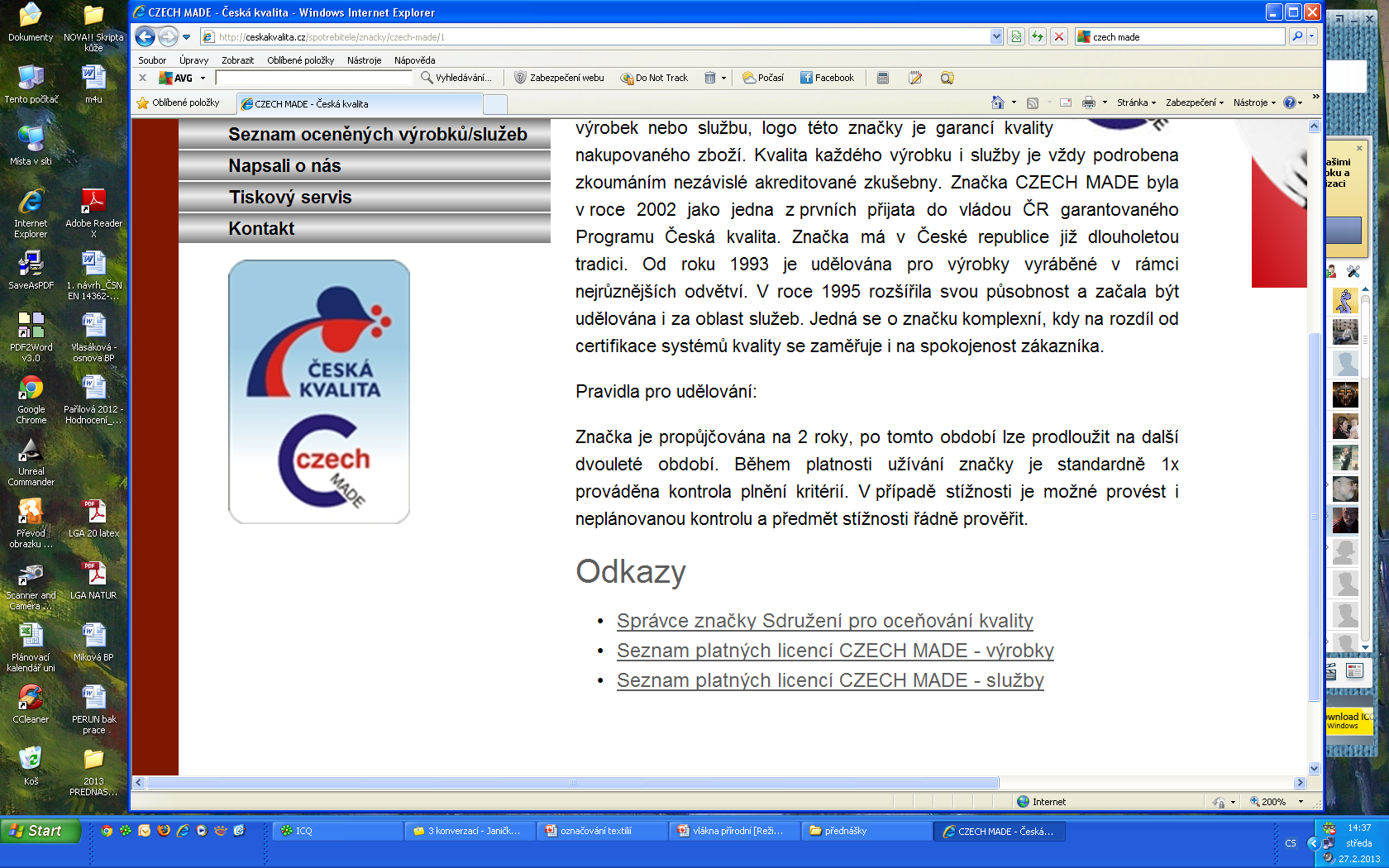 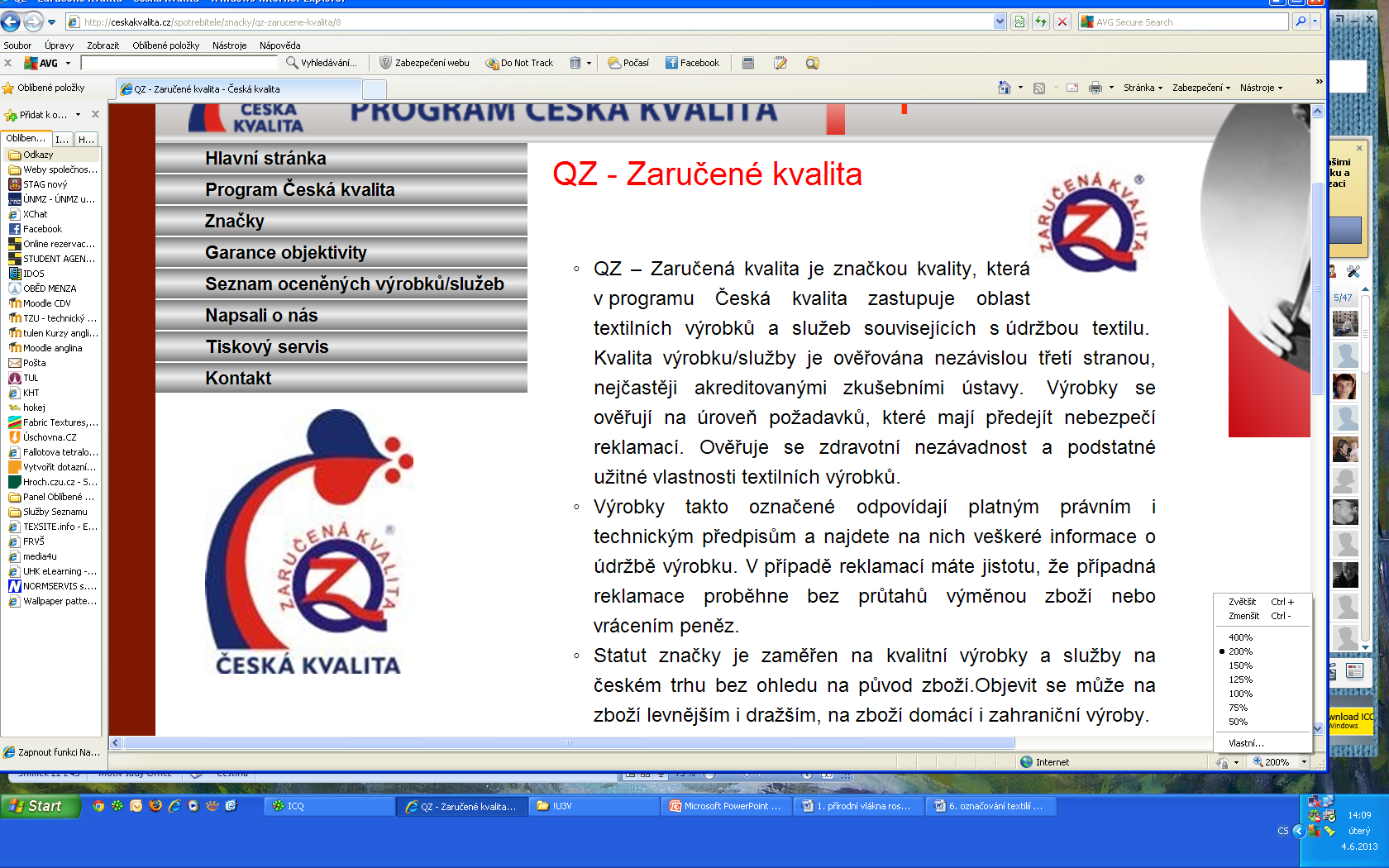 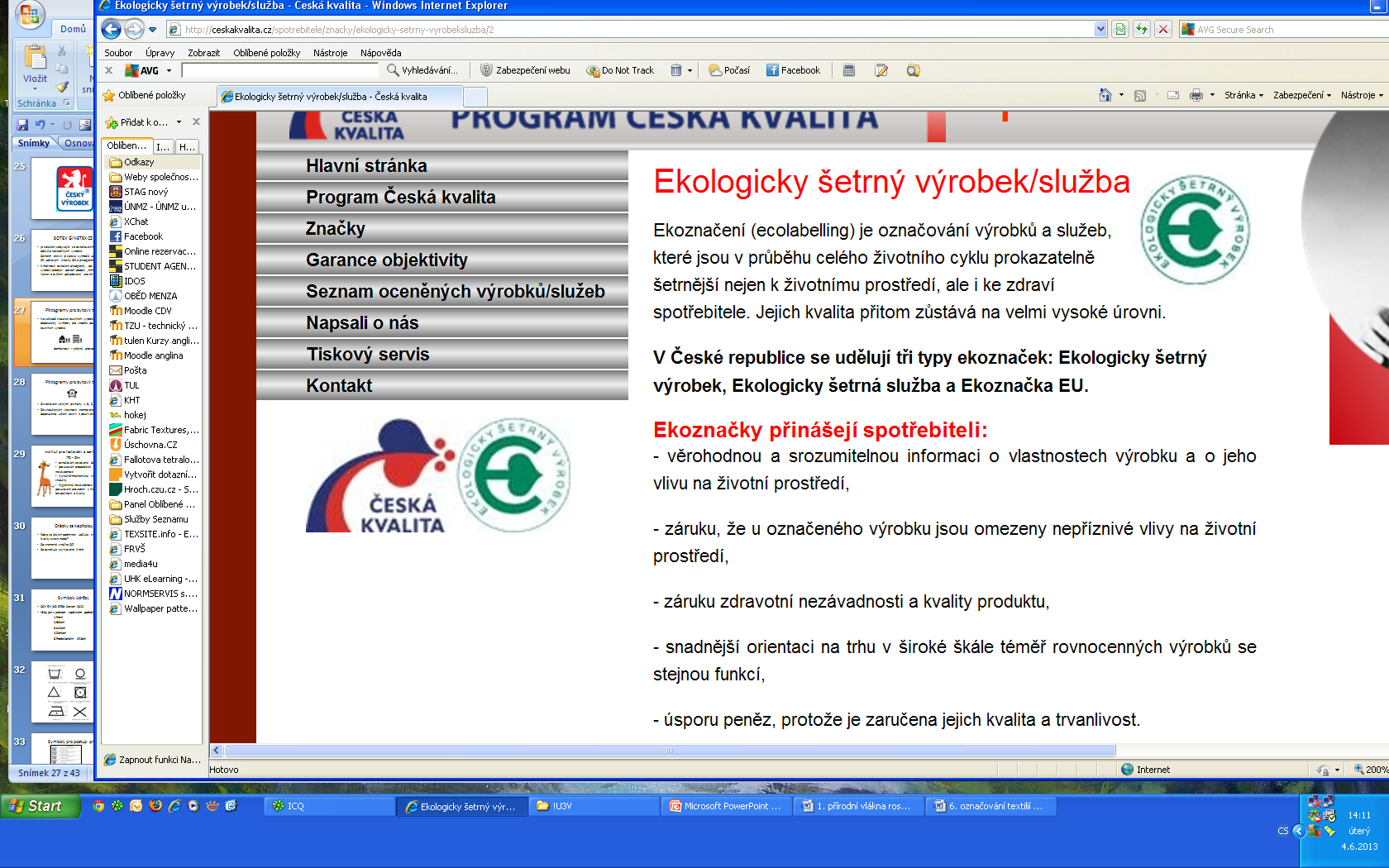 Starší zahraniční piktogramy pro bytové textilie
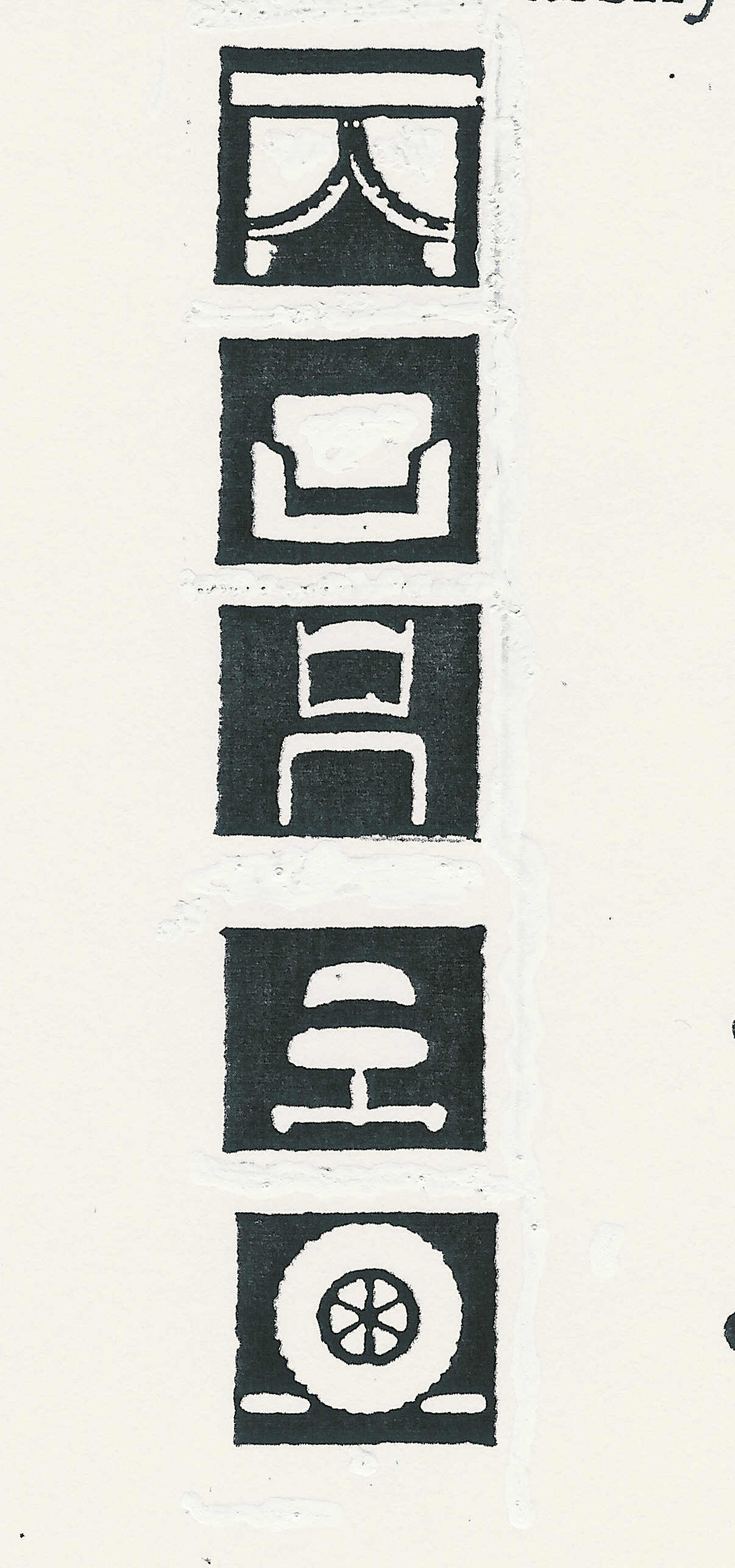 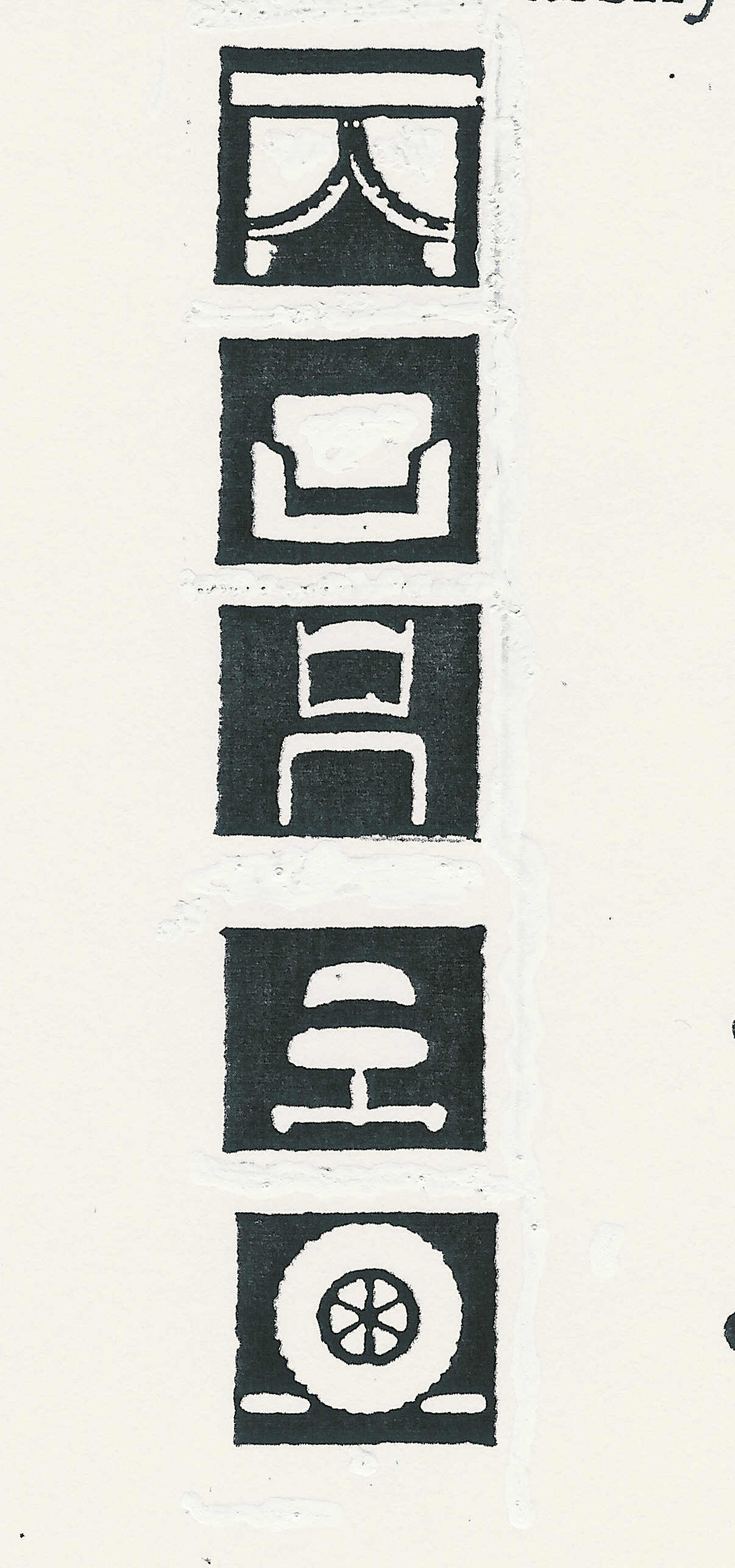 Piktogramy označující náročné použití v kanceláři, v dopravě:
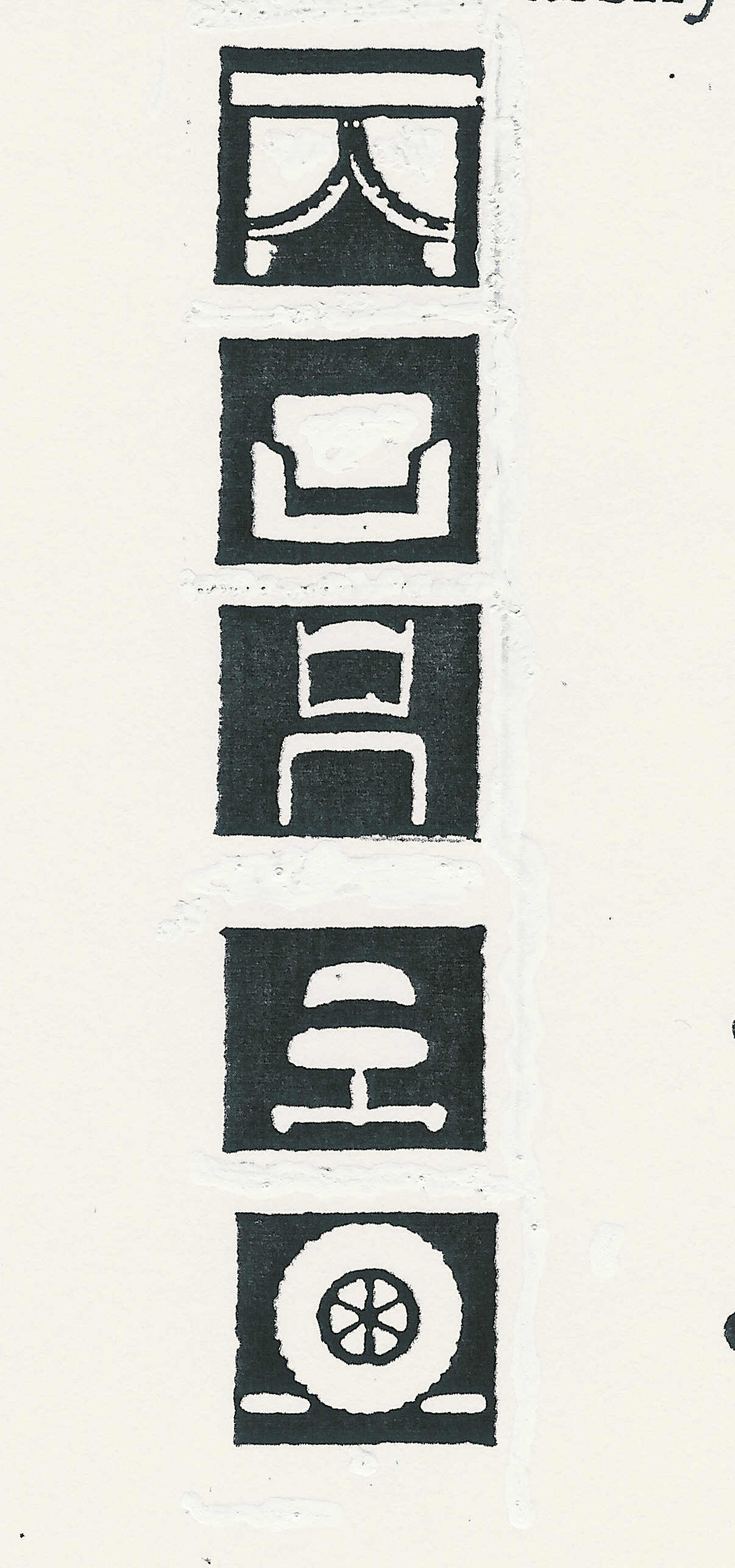 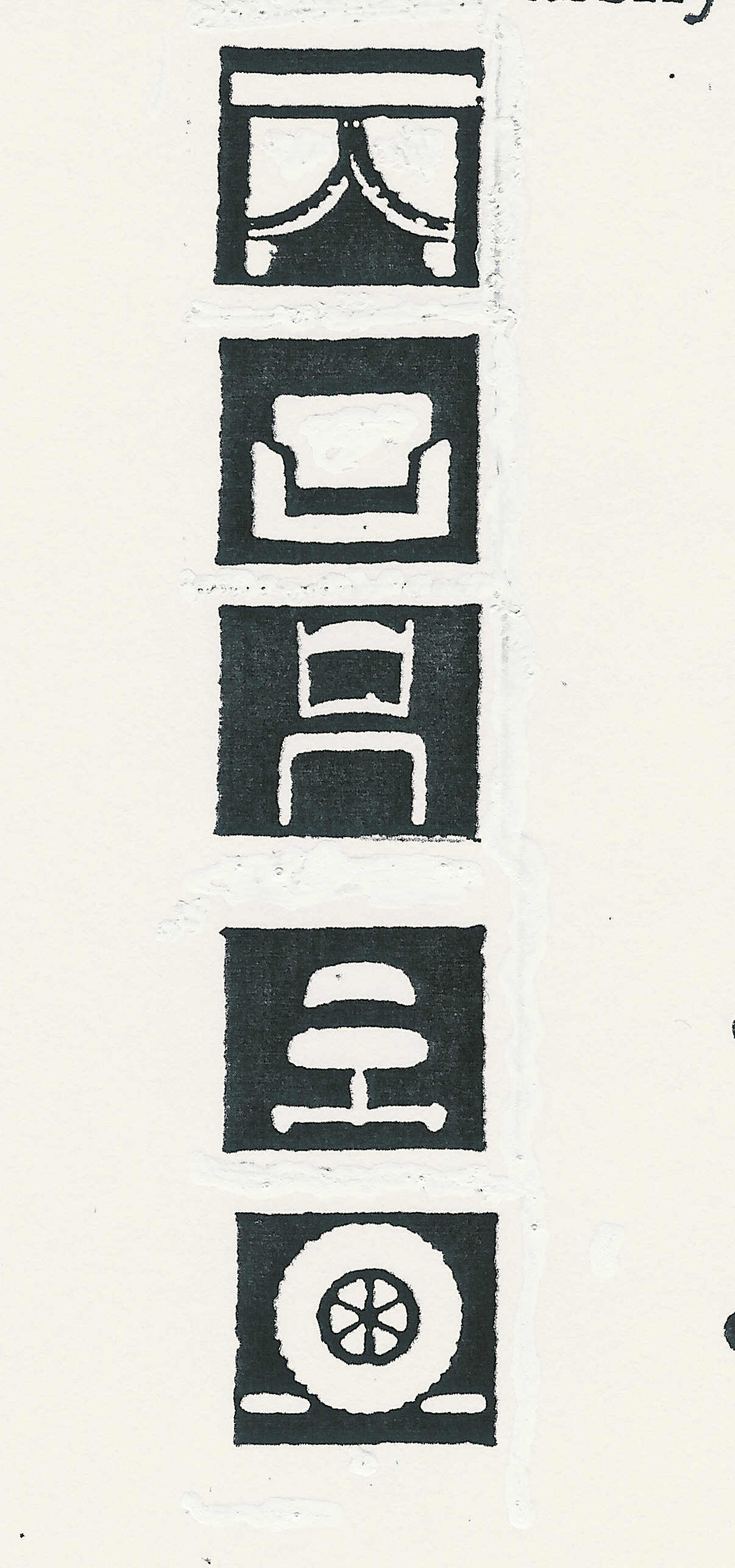 Piktogramy pro čalounictví
vztahující se k potahovým textiliím 
vycházejí normy ČSN EN 14465 
Je zavedena struktura kategorií, které vyjadřují rozdílné požadavky na odolnost vůči namáhání a je uvedena písmenem uvnitř piktogramu - křesílka.
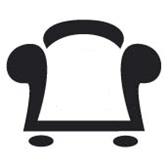 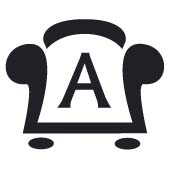 Náročné použití ve veřejných sektorech
pro veřejné prostory s vysokou intenzitou namáhání (restaurační nábytek, nábytek pro sály, kina, divadla, čekárny atp.)
čalounění sedadel dopravních prostředků při splnění dalších požadavků pro tuto oblast (zejména bezpečnostních).
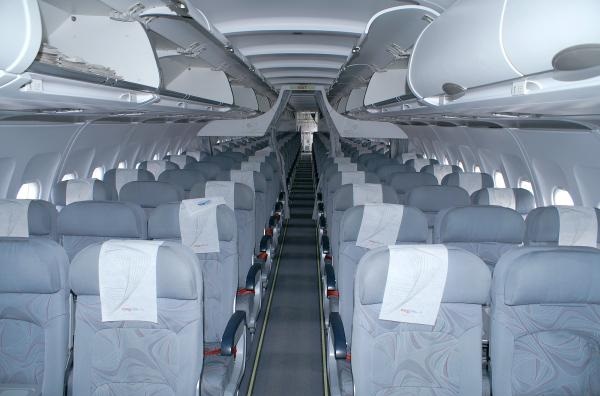 Náročné použitív domácnosti
textilie určené pro náročné použití v domácnosti tj. pro používání po celý den
 	pro běžné používání ve veřejných prostorech
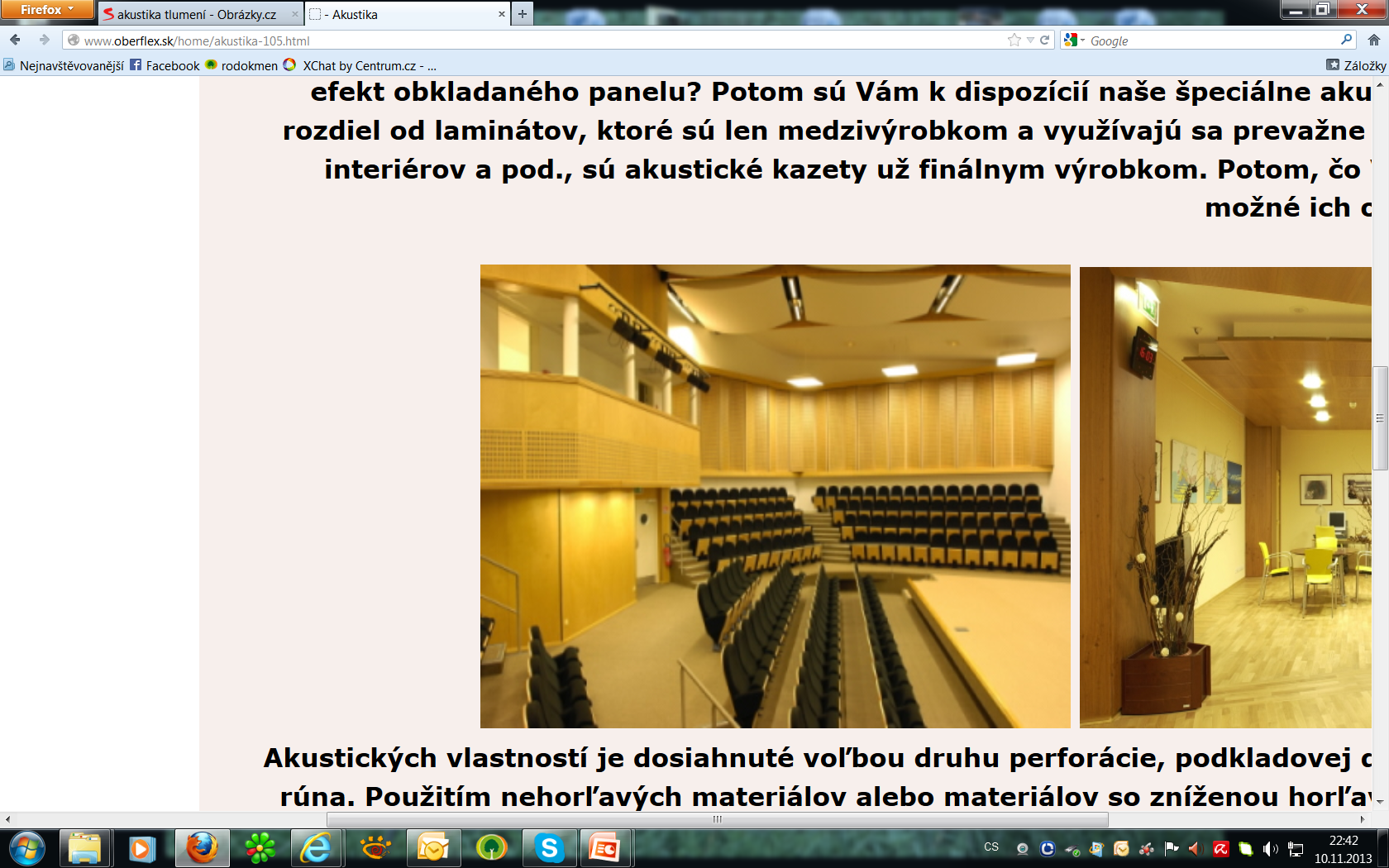 Běžné použitív domácnosti
textilie pro většinu čalounických stylů

 pro všeobecné použití v domácnosti
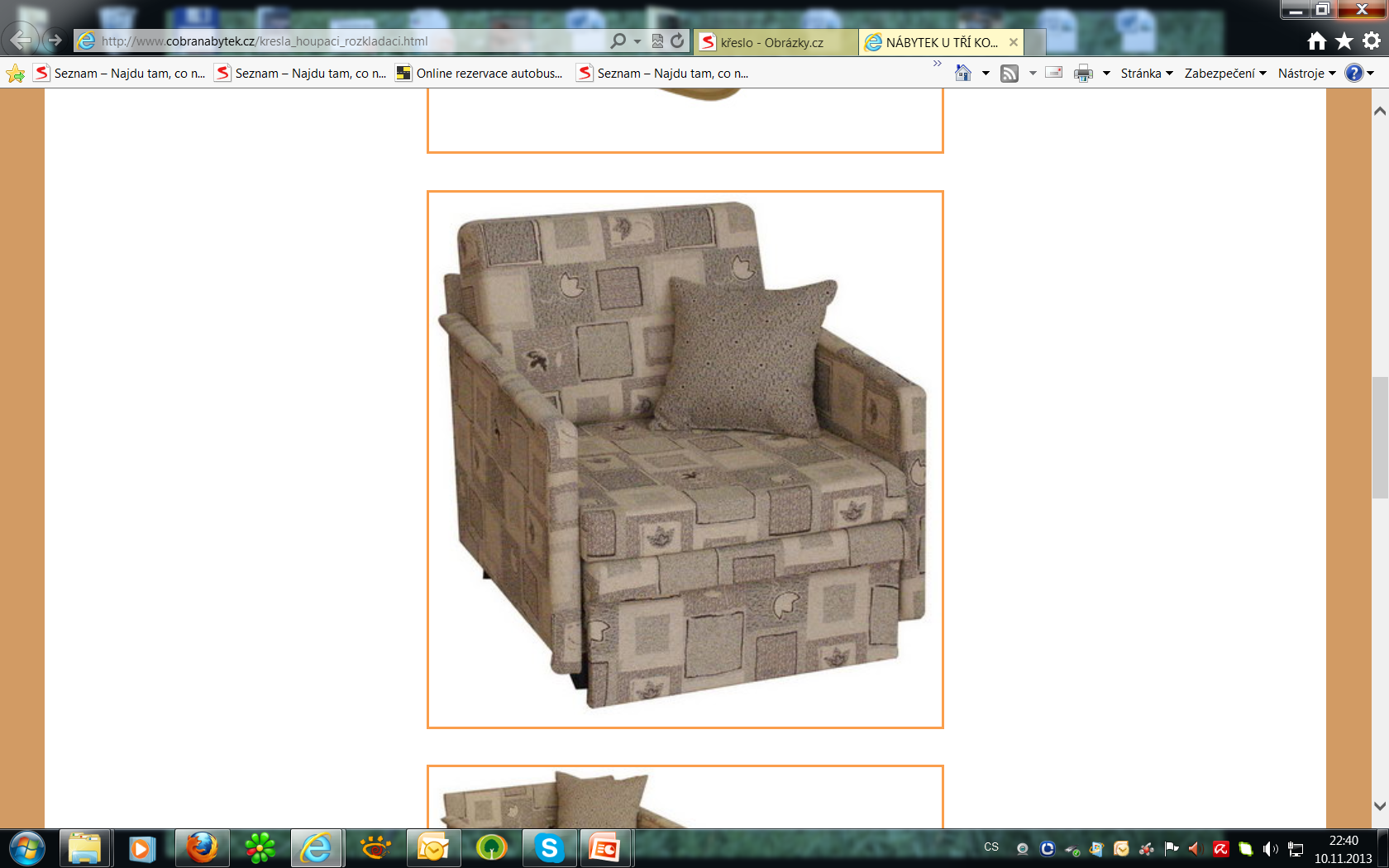 Nenáročné použití v domácnosti
textilie většinou o nižší plošné hmotnosti
textilie s flotáží
vhodné pouze pro nenáročné použití v obývacích pokojích
nedoporučuje se na trubkové konstrukce.
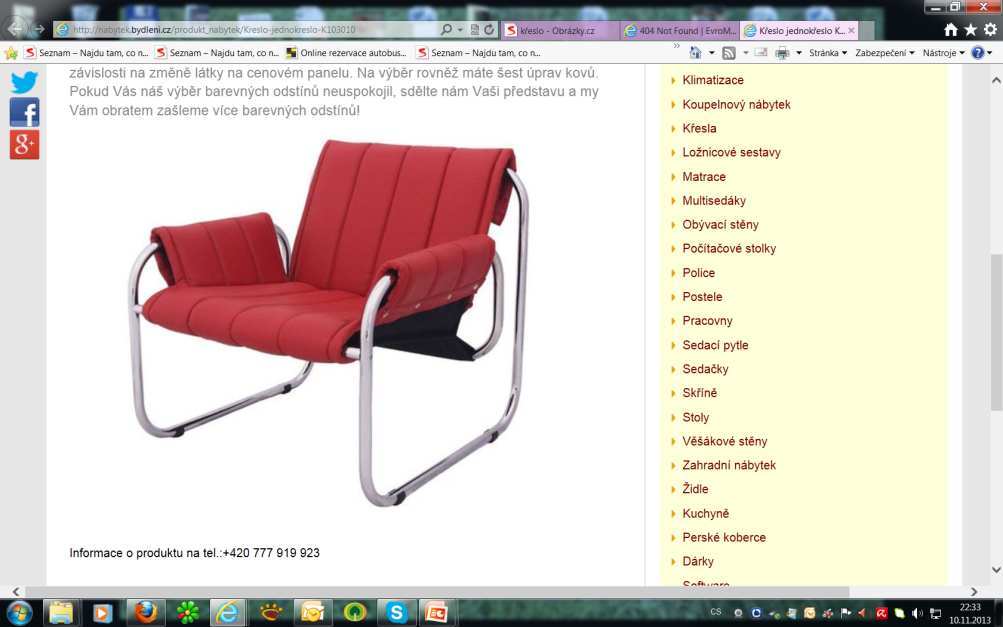 Příležitostné použití v domácnosti
textilie většinou o nižší plošné hmotnosti
textilie s flotáží
vhodné pouze pro nenáročné použití v obývacích pokojích
nedoporučuje se na trubkové konstrukce.
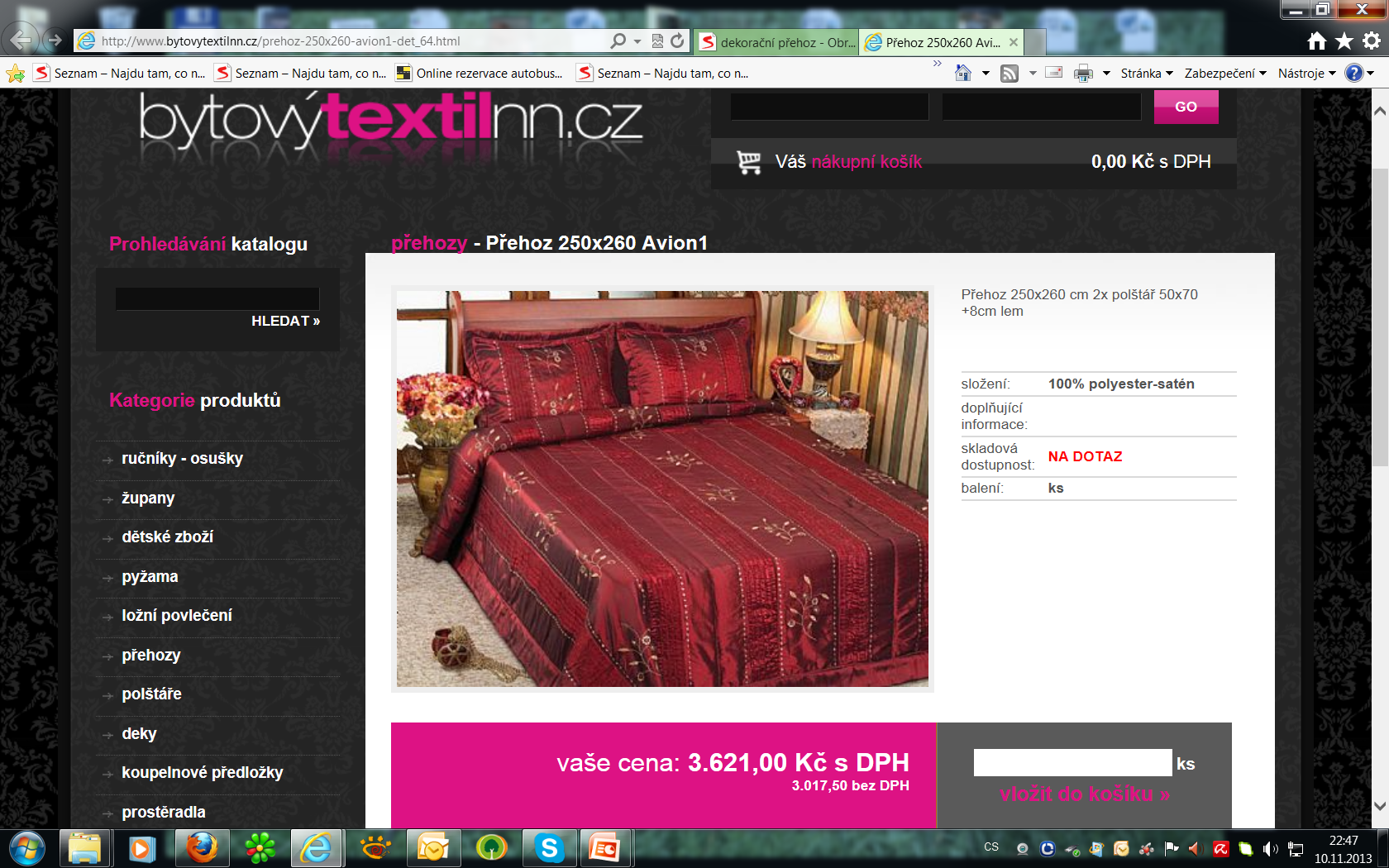 Symboly rozlišující sektor použití
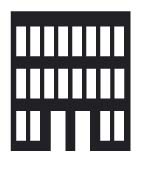 Bytové textilie pro běžné použití v domácnosti
Bytové textilie pro veřejný sektor
Stanovení piktogramu na základě zkoušení textilií
Pevnost v tahu  [N]  EN ISO 13934-1
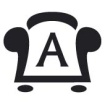 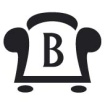 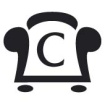 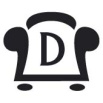 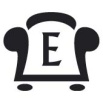 Pevnost při protlaku [kPa]  EN ISO 13938-1
Posuv nití ve švu [mm]  EN ISO 13936-2
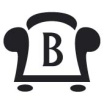 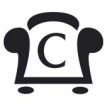 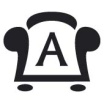 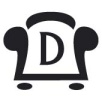 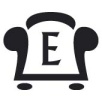 Odolnost proti žmolkování  EN ISO 12945-2  ve stupních po 2000 otáčkách
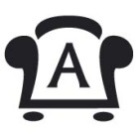 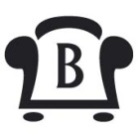 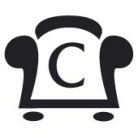 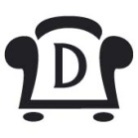 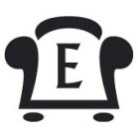 Zkušební přístroj Martindalle(odírání standardní vlněnou textilií)
oděr
žmolkovitost
úbytek hmotnosti
Odolnost v oděru [otáčky MD x 1000]
Hladké tkaniny	35 	  12-30	  4-10
Žinylky		 	35	  12-30	  4-10
Pleteniny		35	  12-30	  4-10
Vločkované		45	  25-40	10-20
Netkané tex.		45       25-40	10-20
Počesané 		35	  25-40	  4-10
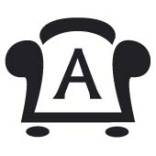 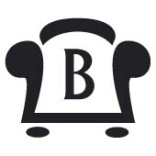 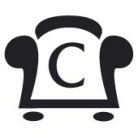 SOTEXSdružení pro označování textilu, oděvů a kožedělných výrobků.
Uděluje piktogramy na základě provedených zkoušek vlastnosti potahových textilií dle normy 	ČSN EN 14465
Označování výrobků na základě licenční smlouvy
Další informace na www.sotex.cz